ESCUELA SUPERIOR POLITECNICA DEL LITORAL (ESPOL)
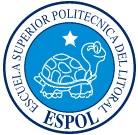 FACULTAD DE INGENIERIA EN CIENCIAS DE LA TIERRA
PROYECTO DE TESINA DE GRADO

MATERIALES UTILIZADOS PARA EL DISEÑO DE UNA PLANTA DE
 TRATAMIENTO DE AGUAS RESIDUALES  INDUSTRIALES.

PREVIO A LA  OBTENCION  DEL TITULO DE:
INGENIERO CIVIL
Autores:
Daniel Alister Medina Alcoser
Rubén Silva Pérez
Xavier Yepez Zavala


Guayaquil - Ecuador
2010
INTRODUCCION.-
¿Qué es el Agua?
Es una sustancia abiótica, la más importante de la Tierra y uno de los más principales constituyentes del medio en que vivimos y de la materia viva.
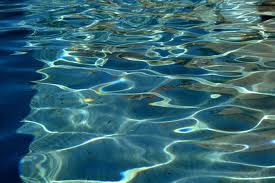 Importancia del Agua:

Es un elemento mayoritario de todos los seres vivos (78%) indispensable en el desarrollo de la vida y el consumo humano y es un excelente disolvente, es una fuente de energía hidroeléctrica.
 
Es un medio de transporte (NAVEGACIÓN).

Contiene sales disueltas que es aprovechable para las plantas.

Las caídas de agua y el movimiento del mar son aprovechadas como energía.
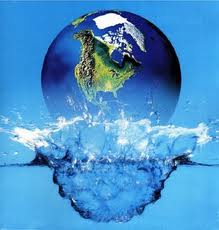 Principales contaminantes del Agua:

  Aguas residuales y otros residuos que demandan oxígeno.
  Agentes infecciosos.
  Nutrientes vegetales.
  Productos químicos.
  Sedimentos formados por partículas del suelo.
  Sustancias radiactivas.
  Contaminación cloacal.
  Derrames de petróleo
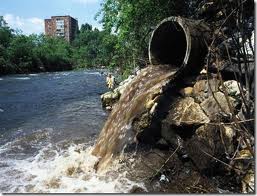 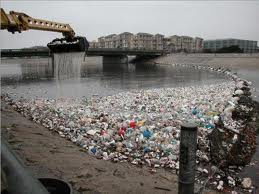 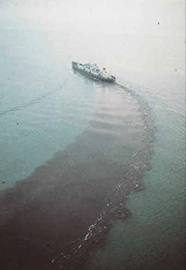 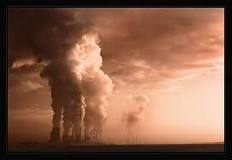 Depuración del Agua:

Depurar el agua significa librarla de cualquier clase de impureza que ésta pueda contener como por ejemplo los contaminantes o microorganismos.
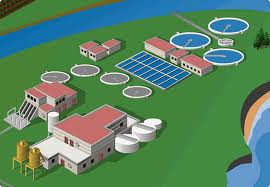 Objetivo:

Presentar el diseño y características técnicas  de un sistema de tratamiento complementario al sistema anaeróbico (Laguna de oxidación) en operación, con el fin de cumplir con las normas ambientales exigidas por el Gobierno Seccional.
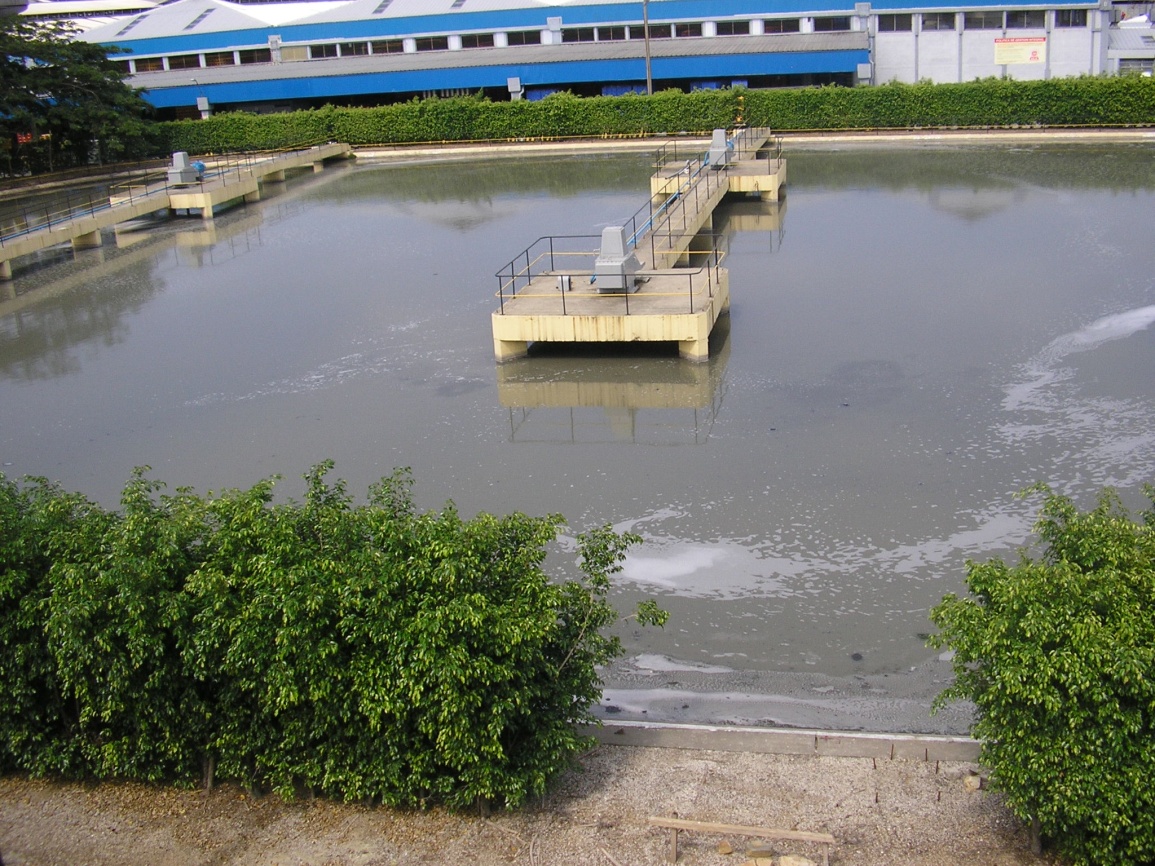 Descripción del Sistema de Tratamiento Existente
Un caso particular son las lagunas de oxidación o de estabilización que son
estructuras sencillas de tierra, abiertas al sol y el aire, cuando las bacterias 
se utilizan para la depuración del agua hay dos clases de conversión; 
uno de estos es transferencia anaerobia.
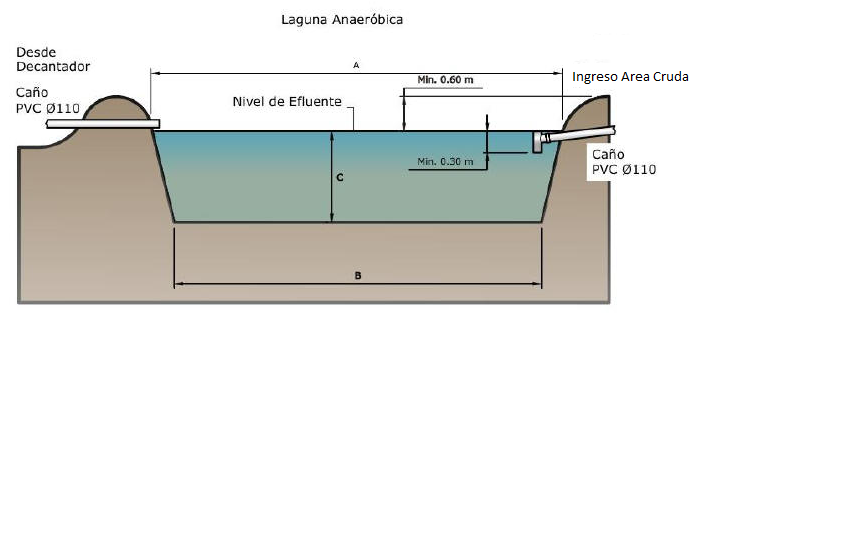 Descripción del Sistema de Tratamiento Existente
Esto significa, que las bacterias que no son dependientes del oxígeno para 
convertir los contaminantes del agua. 

Las bacterias anaerobias apenas producen el dióxido de carbono y el agua
durante la conversión, sino gas metano. Esto se puede utilizar para mantener
la maquinaria que soporta el proceso de purificación.
Materia Mineral + Exceso de Algas y de Bacterias
Bacterias oxidación
Algas fotosíntesis
Materia Orgánica
Luz
Solar
CO2 + NH4 + H2O
Oxigeno Disuelto
Características del Efluente Crudo
Características del Efluente Tratado
* Ley de Prevención y Control de la Contaminación Ambiental. Capítulos VI, VII (Arts. 16, 20)
Contaminación de aguas y suelos
Sistema de tratamiento.- Propuesto
Para el pulimiento final de los efluentes, el cual incluye la eliminación de nutrientes, se ha concluido que el sistema de tratamiento más adecuado es un proceso biológico para la eliminación conjunta de nitrógeno y fosforo basado en un sistema del  tipo lodos activados.
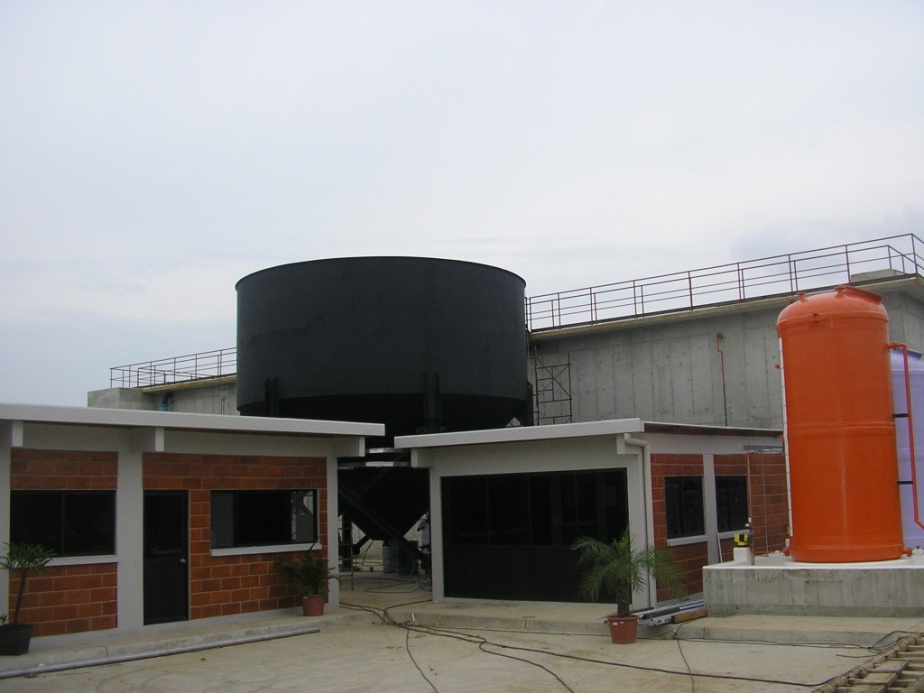 Sistema de tratamiento.- Fases
Proceso biológico
Tanque Anóxico.
Tanque de aireación. 
Conjunto difusor de aire.
Sopladores.
Decantador secundario, tipo circular con puente barredor.
 Desinfección.
Tanque de contacto.
Dosificación de hipoclorito.
         Sistema de Espesamiento y Deshidratación de lodos.
Espesador  estático de lodos.
Centrifuga - Decanter 
      Conjuntos complementarios:
Bombas centrifugadas.
Bombas dosificadoras.
Tanques para almacenamiento y preparación de reactivos.
Tablero de control eléctrico 
Automatización – panel del PLC.
Instrumentación.
Interconexión hidráulica.
Interconexión eléctrica.
Sistema de tratamiento.- Proceso Biológico
ESTACION DE BOMBEO INICIAL

Se utiliza como pozo de bombeo una caja de H.A., a la salida de laguna, la cual puede operar con rebose como by pass del sistema aerobio. Como el nivel de esta caja se encuentra por debajo de las descargas de la laguna anaerobia siempre se garantiza llenado completo.
TANQUE DE ANOXICO 
Cantidad			01
Características técnicas	
Función			Cámara anóxica – remoción de nitrógeno
Perfil				Rectangular abierto.
Localización			En el área de la PTAR.
Tipo de construcción	Concreto reforzado e impermeabilizado integralmente.
Volumen útil (m3)		251
Dimensiones básicas:		
              Longitud (m)	10,0
              Ancho (m)		4,05
              Altura total (m)	6,50
              Altura de agua (m)	6,20
Accesorios Complementarios	Conexiones de entrada, salida y drenaje
Sistema de tratamiento.- Proceso Biológico
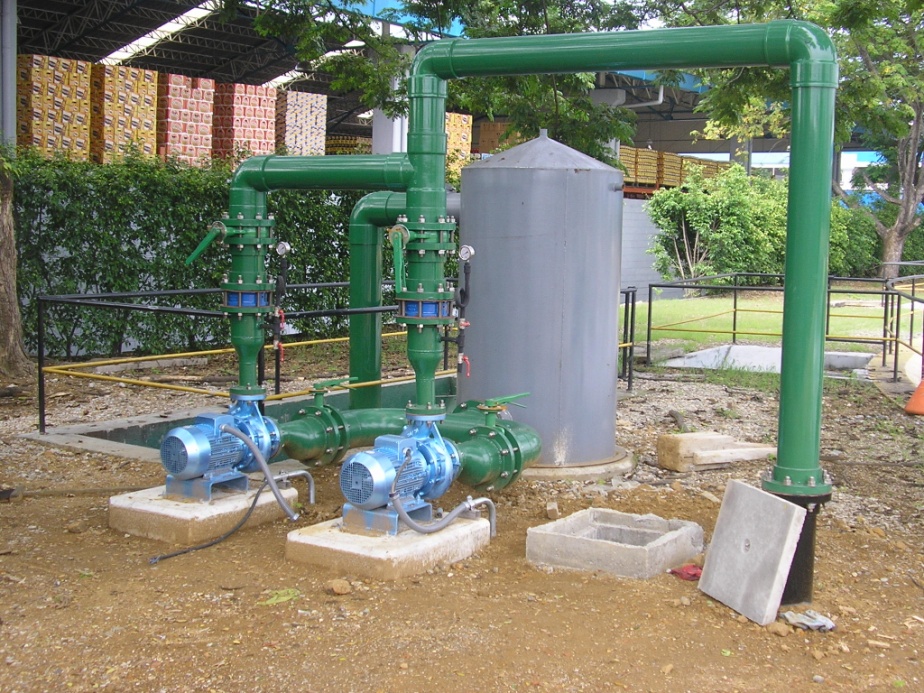 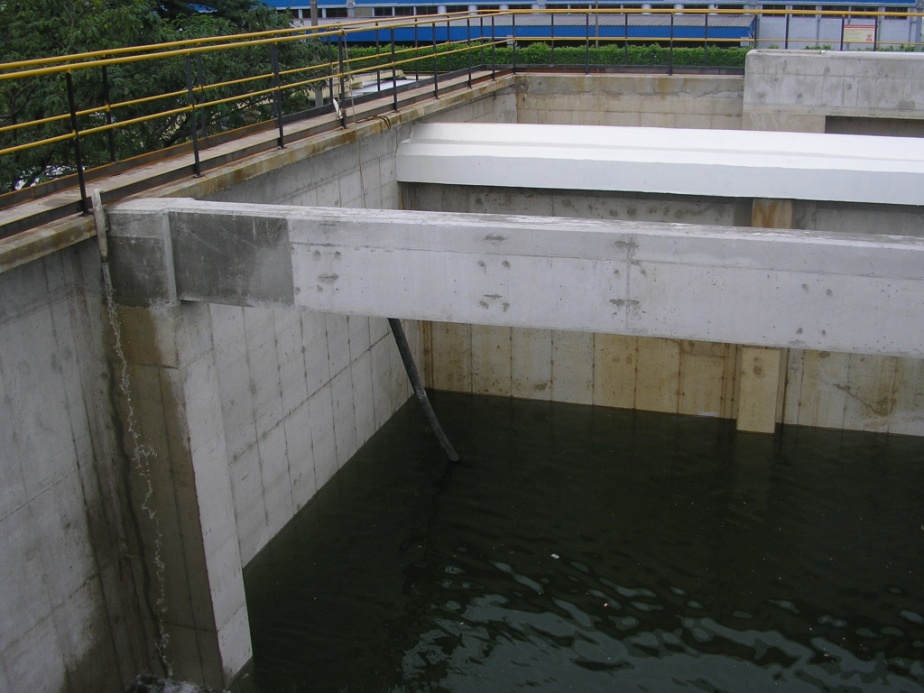 ESTACION DE BOMBEO INICIAL
TANQUE DE ANOXICO
Sistema de tratamiento.- Proceso Biológico
TANQUE DE AIREACION:
Cantidad	01
Características técnicas	
Función	Efectuar la degradación biológica de la materia orgánica.
Perfil	Rectangular abierto.
Localización	Anexo al tanque de desnitrificación.
Tipo de construcción	Concreto reforzado e impermeabilizado integralmente.
Volumen útil ( m3 )	1.675,0
Dimensiones básicas:		
              Longitud (m)	27,9
              Ancho (m)	10,0
              Altura total (m)	6,5
              Altura de agua (m)	6,0
Accesorios Complementarios:	Conexiones de entrada y salida
	Drenaje y rebose de seguridad
                                                          Escalera con baranda
	Plataforma común entre tanques con baranda
Sistema de tratamiento.- Proceso Biológico
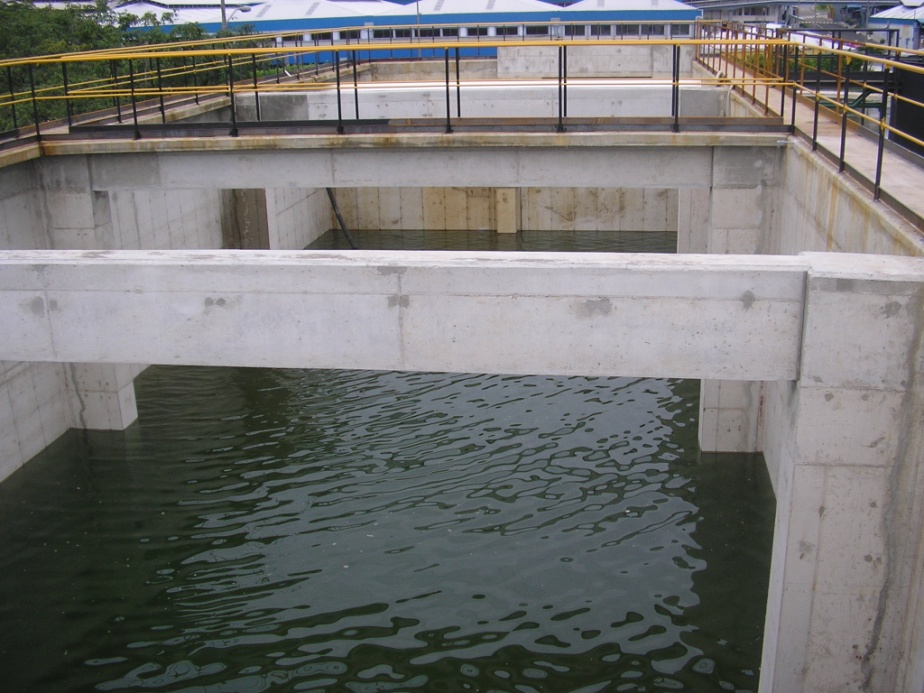 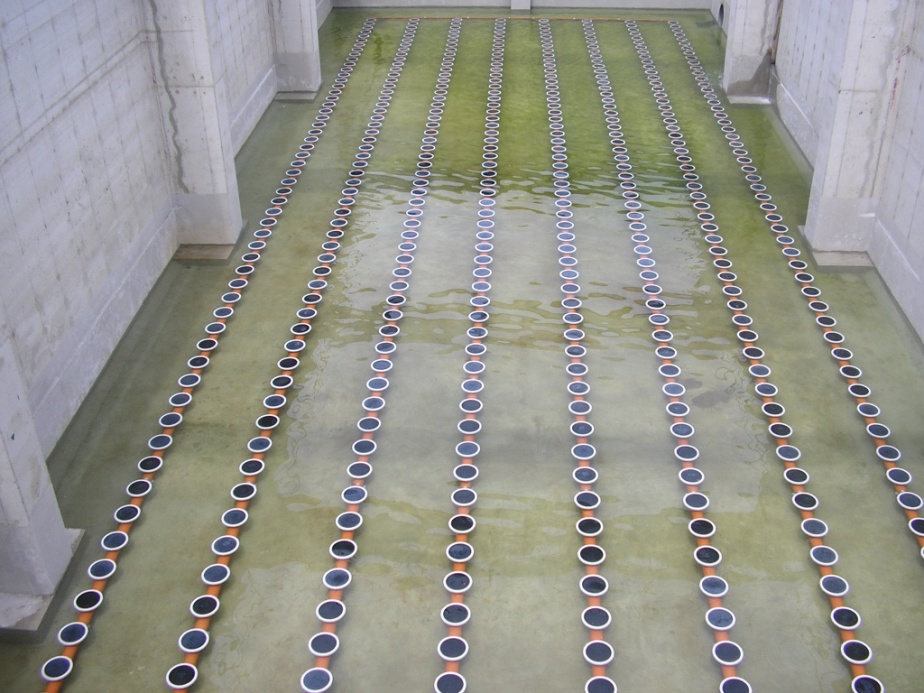 Tanque de Aireación
Vista con suministradores
Sistema de tratamiento.- Proceso Biológico
CONJUNTO SUMINISTRO DE AIRE (SOPLADORES).
Cantidad:	   02
Características técnicas: 
Función:	Suministro de aire requerido por las bacterias dentro del Tanque de 	aireación
Capacidad nominal (m3/h):	 1944
Temperatura (0C):	 35
Potencia unitaria (HP):	 75
Accionamiento:	Motor eléctrico 220/440 V /3F/60 HZ, IP-55
Operación On – Off:	Lazo de control medidor de OD y/o temporizador
Accesorios complementarios:	Silenciador de succión y descarga, filtro, cabina, insonora,  Válvula de 	alivio, válvula de retención,      junta de expansión, Soporte anti 	vibratorio, manómetro, tuberías y accesorios Descarga en acero 	inoxidable.
Conjunto de aireación:	Un conjunto compuesto por 540 difusores de aire, Membranas en 	EPDM, bases inyectadas en UPVC, Red de tuberías de distribución de 	aire En PP, soportes y anclajes en acero inoxidable.
Sistema de tratamiento.- Proceso Biológico
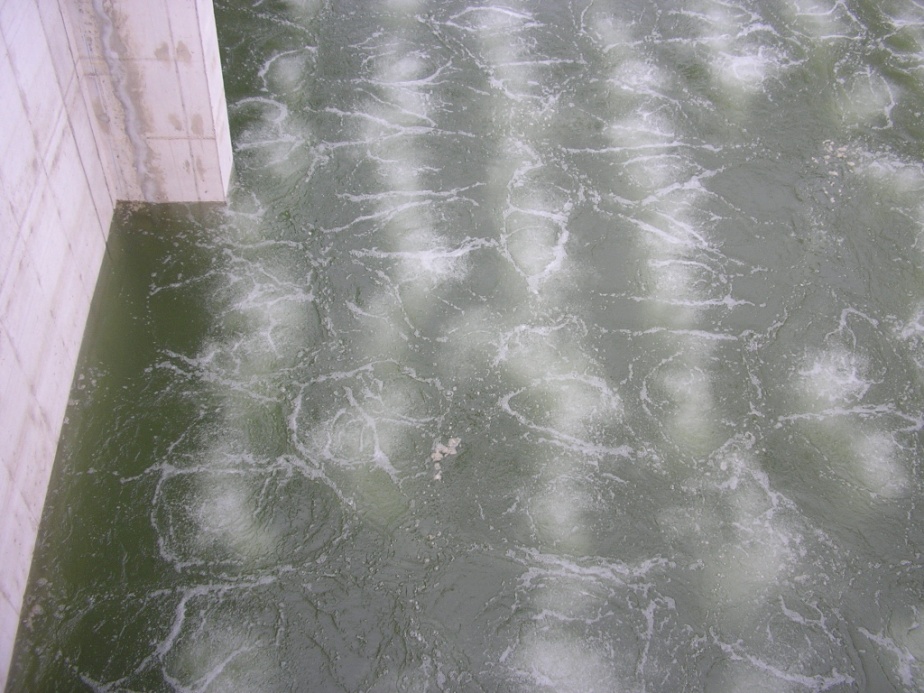 SISTEMA DE SOPLADORES DE AIRE: SUMINISTRAR AIRE AL TANQUE DE AIREACION A TRAVES DE UN SISTEMA CONFORMADO POR LOS SOPLADORES Y DIFUSORES DE MEMBRANAS MICROPERFORADAS EN EPDM, QUE PERMITE LA PRODUCCION DE MICRO BURBUJAS QUE SE DISPERSAN EN MEDIO DE LA MASA LIQUIDA FACILITANDO LA REALIZACION DE LA REACCION BIOLOGICA, EN PRESENCIA DE UNA CIERTA CANTIDAD CONTROLADA DE MICROORGANISMOS AEROBIOS.
Suministradores de Aire
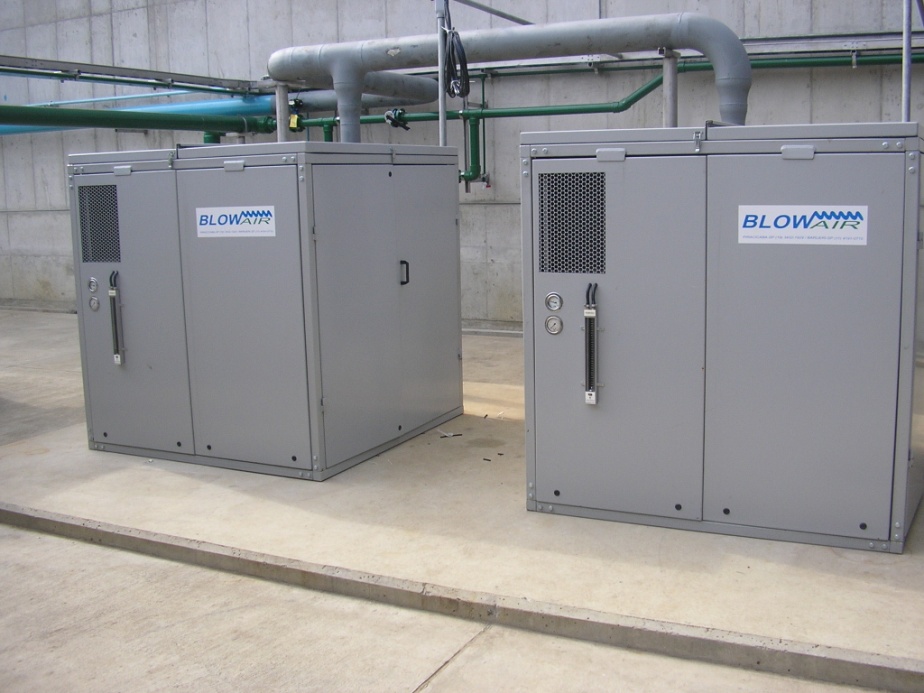 Sopladores de Aire
Sistema de tratamiento.- Proceso Biológico
CLARIFICADOR SECUNDARIO
Cantidad:	01		
Características técnicas: 
Función:	Separación de sólidos suspendidos.
Perfil:	Cilíndrico, fondo tronco-cónico, abierto, con canaleta recolectora.
Localización	Anexo al tanque de aireación
Tipo de construcción	concreto armado e impermeabilizado y recubrimiento
	Epóxico en canaleta perimetral y un metro por debajo de esta.
Dimensiones básicas:
Cuerpo principal:
-Diámetro (m)	15,0
-Altura cilíndrica (m)	2,20
-Altura total (m)	4,0
Canaleta recolectora de salida:
-Ancho (m):	0,3
-Altura total (m):	0,60
Accesorios:	Puente móvil de barrido, conexiones de entrada y salida de lodo y 	espuma,  drenaje, plataforma y escalera de servicio.
Sistema de tratamiento.- Proceso Biológico
CAJA DE RECOLECCION
Cantidad:	01		
Características técnicas: 	
Función:	Recibir los lodos del decantador
Perfil:	Rectangular, abierto.
Localización:	Anexo al tanque de aireación
Tipo de construcción:	concreto armado e impermeabilizado.
Dimensiones básicas:
-Largo (m):	1,50
-Ancho (m):	1,50
-Altura total (m):	4,10
PUENTE BARREDOR DECANTOR SECUNDARIO
Cantidad:	01
Características técnicas:	 
Función:	Barrer los sólidos de fondo para la cámara central, y las espumas  	de superficie hacia el colector superficial.
Forma constructiva:	Estructura en acero al carbono, con protección epoxica.
	Deflectores internos en PRFV y arpadores de fondo en Caucho.
Protección superficial:	Limpieza con arena grado metal casi blanco PSC-SP 10 y 	protección con barrera epoxica poliamida, con espesor de 4 mils, de 	película seca y pintura epoxica alquitrán de hulla con espesor de 6 mils después de seca.
Diámetro nominal (m):	15,0
Velocidad periférica  (cm/S):	Aprox. 2,0
Potencia instalada (Kw):	0,33
Sistema de tratamiento.- Proceso Biológico
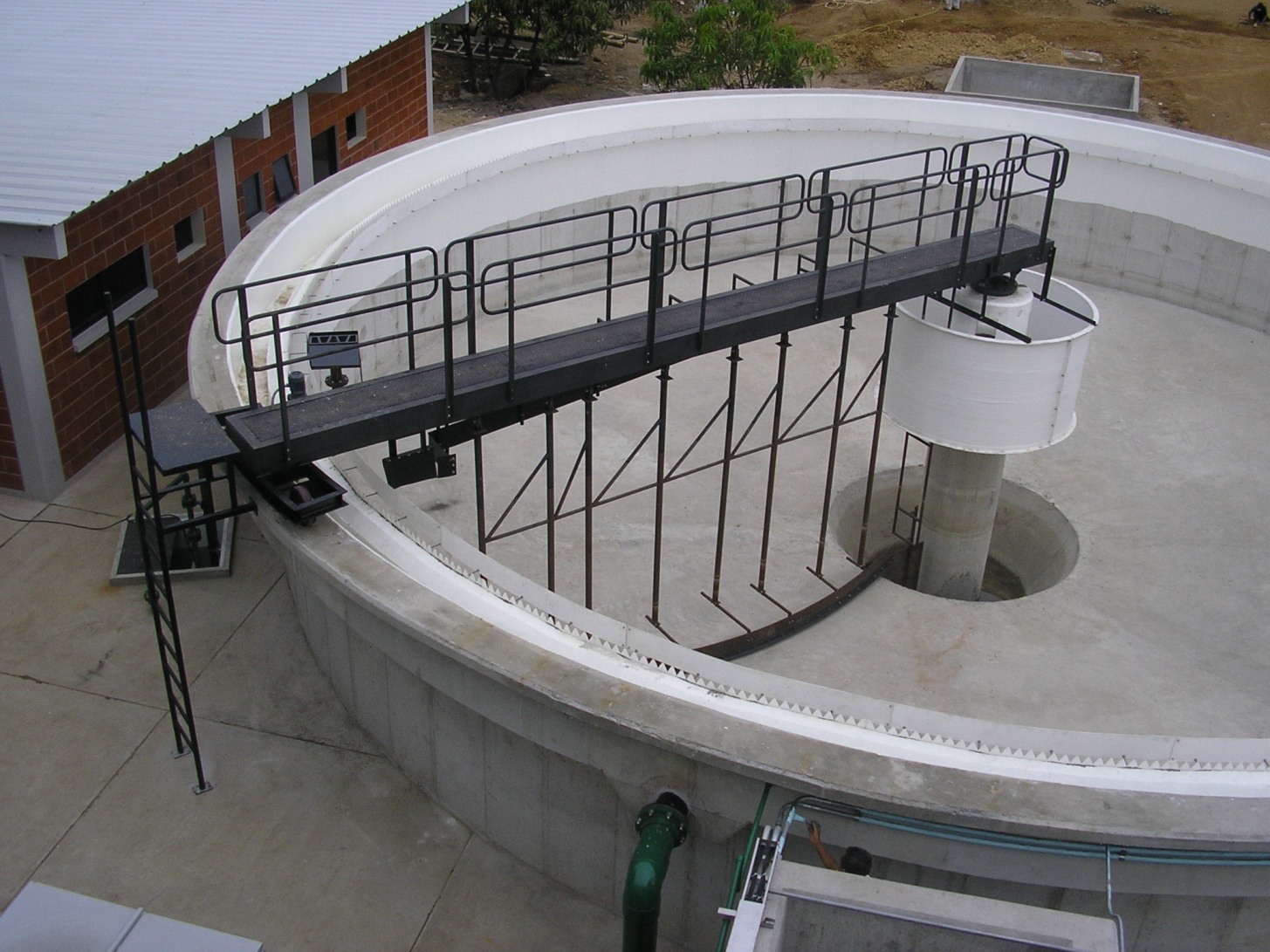 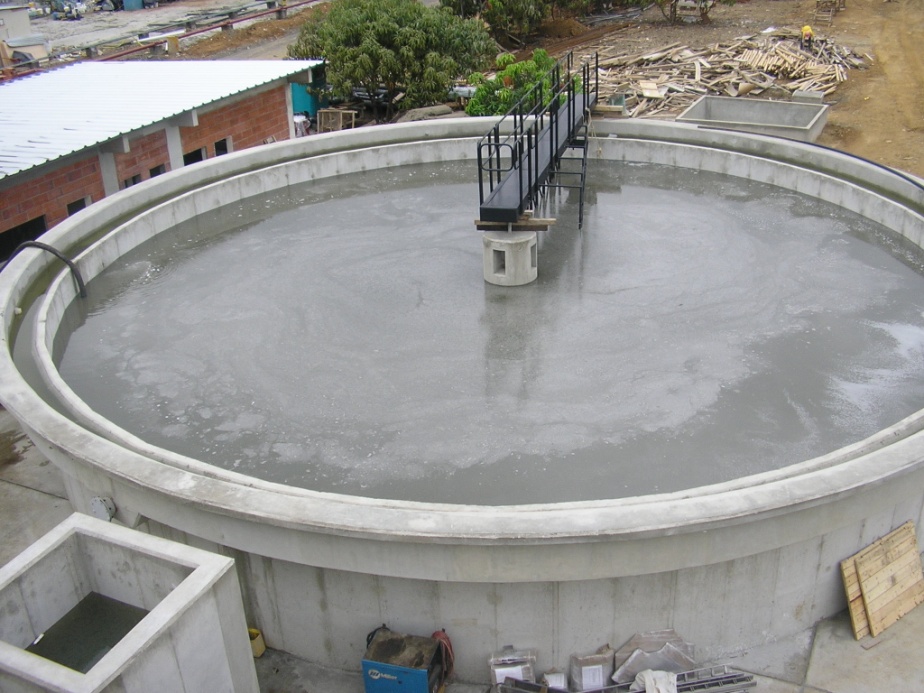 Clarificador con equipos instalados
Pruebas de estanqueidad
Sistema de tratamiento.- Proceso Biológico
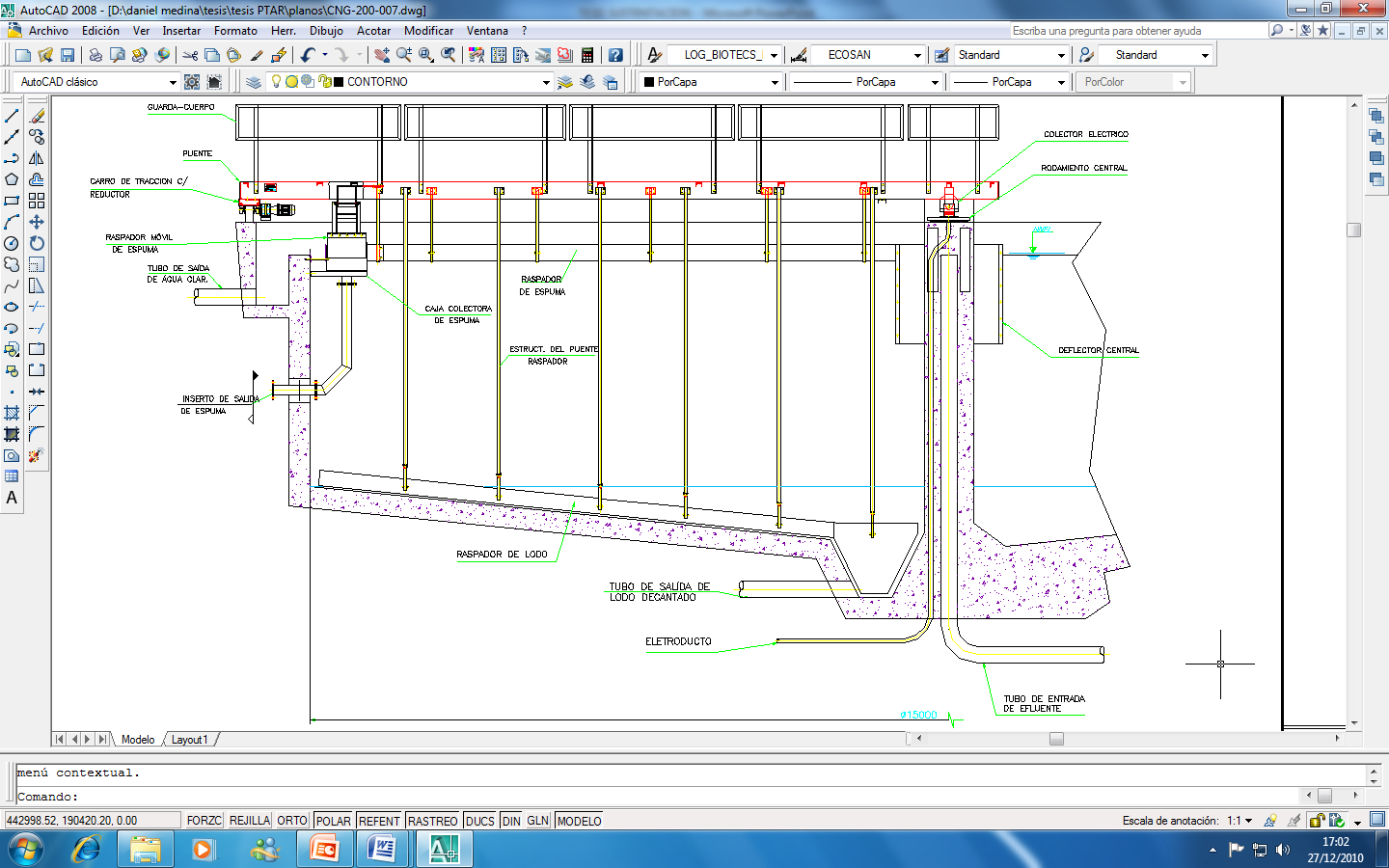 COMPONENTES DEL CLARIFICADOR SECUNDARIO
Sistema de tratamiento.- Proceso Biológico
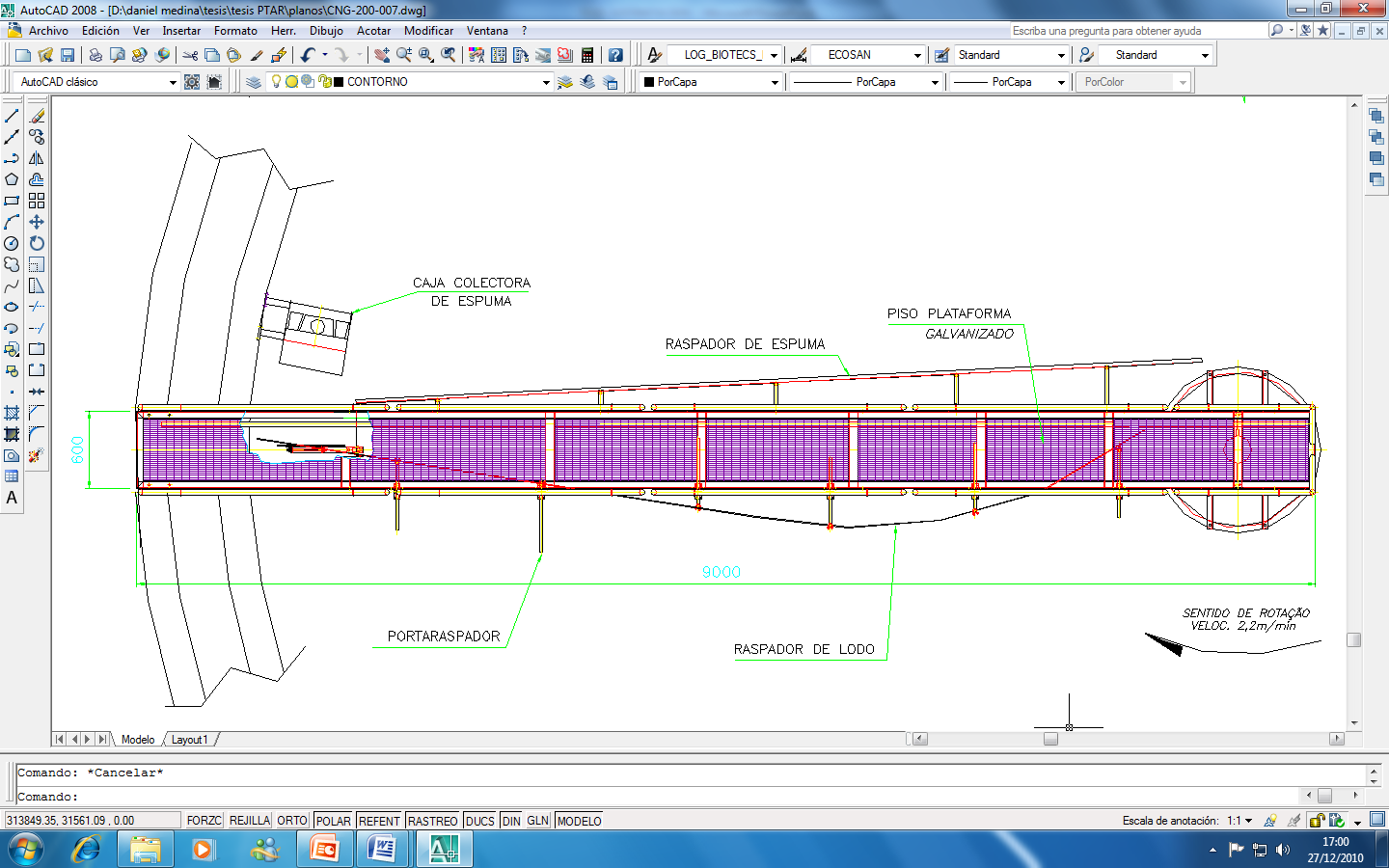 COMPONENTES DEL BARREDOR SECUNDARIO
Sistema de tratamiento.- Desinfección
TANQUE DE CONTACTO
Cantidad:                	01     	                 
 Caudal (m3h):                             	125                                                                                                   Tiempo de retención (min):           	20                                                                                            Características técnicas:                                                                                                                                                     Función:                                   	Eliminación de patógenos.                                                                      Perfil:	Rectangular, abierto,                                                                                      Localización                         	 Anexo al tanque de decantación.                                 	 	Construcción H.A. impermeabilizado.                           
Dimensiones básicas:                                                                                                                                                               -Largo   (m):	10.3                                                                                                                     -Ancho (m):                                    2.70                                                                                                         -Altura total (m):                             1.80                                                                                                           Accesorios:                                    Cinco pantallas en PEFV de 2.80 *1.80 m.
	Espesor 8 mm, y conexiones.
Sistema de tratamiento.- Desinfección
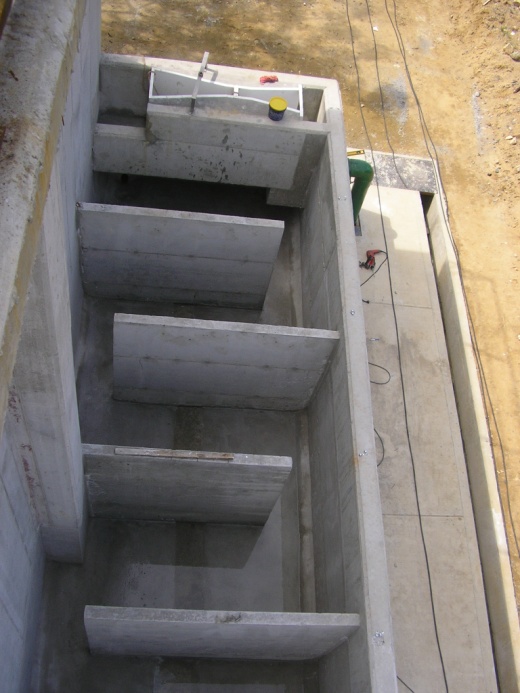 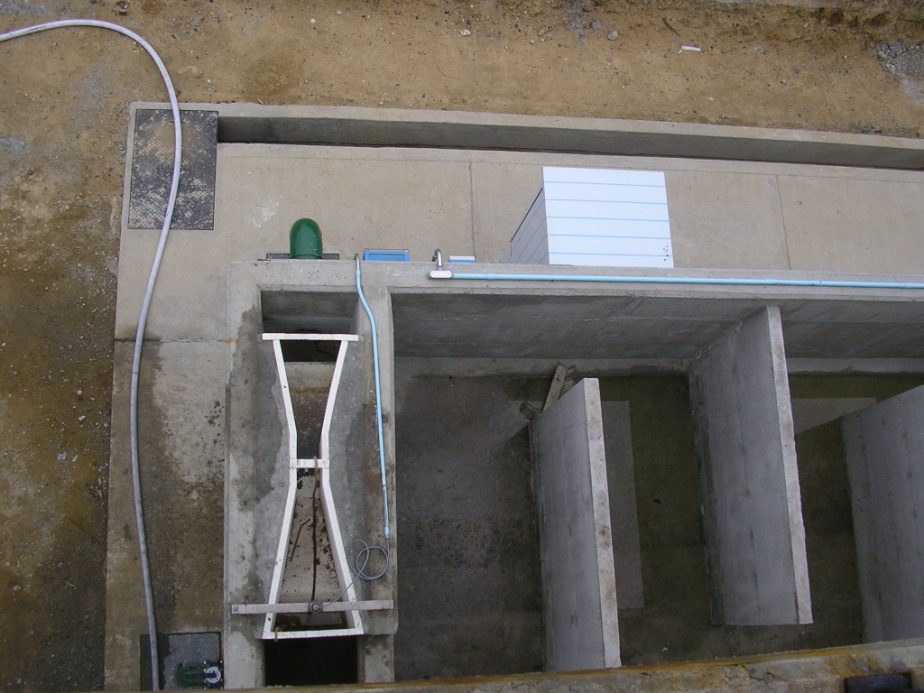 Pantallas reductoras
Canaleta Parshall en Tanque de Contacto
Sistema de tratamiento.- Desinfección
DIQUE DE PRODUCTOS QUIMICOS (Cloruro férrico, soda e hipoclorito)                                     
Cantidad:                                      	 01
Características técnicas:                                                                                                                                                                      Función:				Recinto abierto, para albergar los 
Productos químicos                 
Perfil:                           		Área  protegida por un pozo de contención,  con muros de 0.65m.
Tipo de construcción:		Concreto armado con impermeabilización interna.                           
Área útil (m2):			 24                                                                                                              Dimensiones:
-Longitud (m):			3.40       	                                       
-Ancho (m):			        	7.1
Accesorios:			          	Bases para los tanques y bombas dosificadoras y productos químicos, 				impermeabilización general.
Sistema de tratamiento.- Desinfección
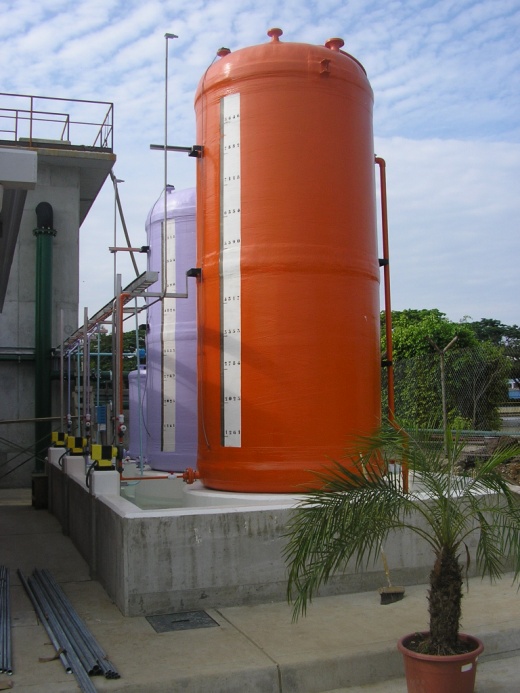 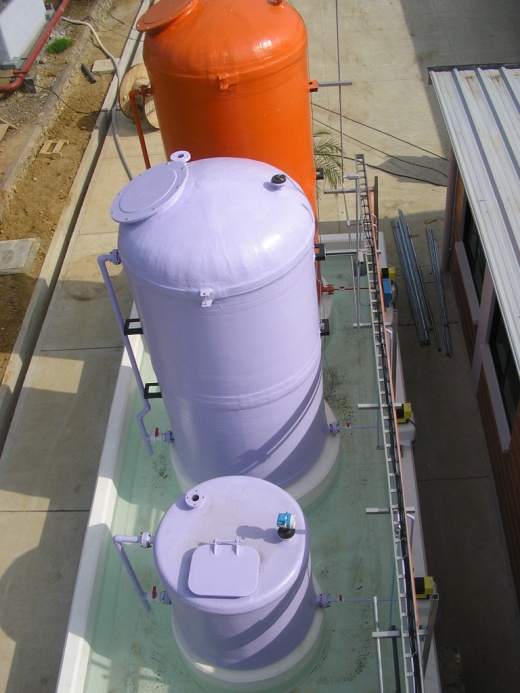 Dique de Reactivos
Vista en Planta
Sistema de tratamiento.-  Sistema de Espesamiento y Deshidratación de lodos.
ESPESADOR ESTATICO DE LODOS
Cantidad:	01
Características técnicas:
Función:	Concentración de lodos
Tipo:	Estático
Perfil:	Cilíndrico, fondo, tronco-cónico, abierto, con canaletas colectoras.
Tipo de construcción:	Metálico con protección interna y externa en acero al carbón A-36 y/o ASTM 2830C.
Protección superficial:	Interna: limpieza superficial con arena grado metal casi blanco SSPC-SP 10 y 	protección con barrera epóxica poliamida, con un espesor de 4 mils. de película 	seca y pintura epóxica alquitrán de hulla con un espesor de 6 mils después de 	seca.
Externa: 	limpieza de superficie SSPC-SP 03 y protección con  imprimante alquílico 	espesor de 3 mils. de película seca y acabado en esmalte alquílico espesor de 3 	mils. de película seca.
Dimensiones básicas:
Cuerpo principal:
-Diámetro (m):	7,30
-Altura cilíndrica (m):	3,50
-Altura cónica:	3,65
-Altura total (m):	7,15
Presión:
-Operación (psi):	Atmosférica
-Diseño:	API 650
Espesores:
-Cuerpo (pulg.):	3/16”
-Fondo (pulg.):	1/4”
Accesorios:	Conexiones de entrada y salida de lodos, Drenaje y escalera tipo gato. 
	Se incluye conexión de conducción de lodos anaerobios y bombeo.
Sistema de tratamiento.- ESPESADOR ESTATICO DE LODOS
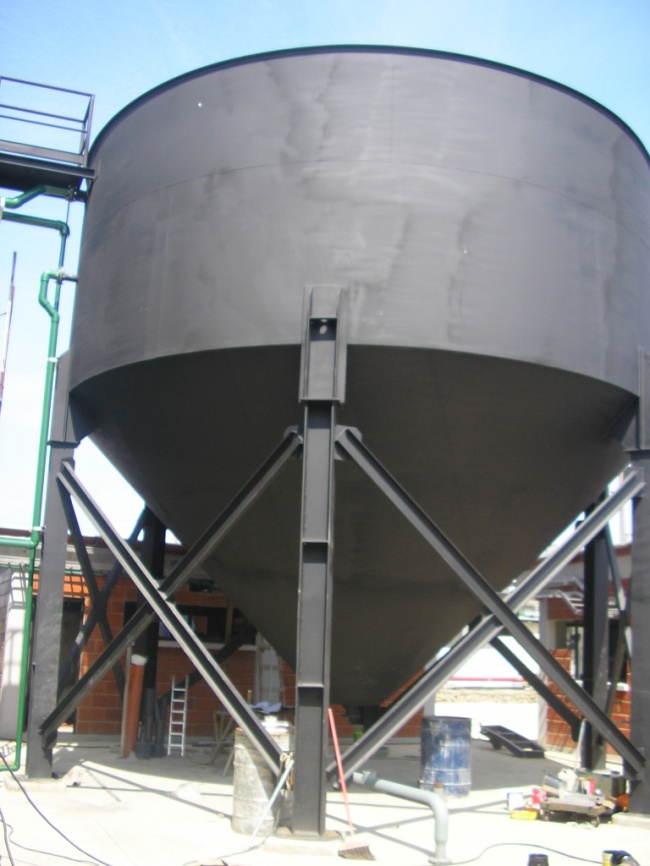 LA FUNCION DEL TANQUE ESPESADOR DE LODOS ES LA DE PROMOVER UNA MAYOR CONCENTRACION DE SOLIDOS EN EL LODO, REDUCIENDO LA CANTIDAD DE AGUA MEZCLADA EN EL. EL LODO ES RECIBIDO A UNA CONCENTRACION ESTIMADA DEL 1% EN SOLIDOS SECOS Y DEJA EL TANQUE A UNA CONCENTRACION ESTIMADA DE HASTA EL 2.5 % EN SOLIDOS SECOS (O SST).
Espesador de lodos
Sistema de tratamiento.-  Sistema de Espesamiento y Deshidratación de lodos.
FILTRO PRENSA PARA DESHIDRATACION DE LODOS
Cantidad		01
Características técnicas:
Función:		Concentración de lodo aprox. 2,5% hasta
		Aprox. 30%  en sólidos.
Localización:		Sala de deshidratación
Tipo de construcción:		Filtro prensa de placas
Materiales:
-Componentes en contacto directo 		Lodo Polipropileno
-Componente sin contacto directo		Acero al carbono con pintura epoxica
Dimensiones básicas Aprox.:
-Longitud total (mm):		4447
-Altura total (mm):		1325
-Ancho total (mm):		1120
Presión máx. Operación (bar):		6-16
Accesorios  complementarios:		Bastidor 15 bar, sistema de cierre 264 MPA-E, bandeja 			colectora de gotas, paquete de placas en poliuretano, juego de lonas 		de filtración. Sistema de alimentación con inversión de frecuencia, 			dispositivo de control de presión y válvula de retención, banda 			transportadora.
Sistema de tratamiento.-  Sistema de Espesamiento y Deshidratación de lodos.
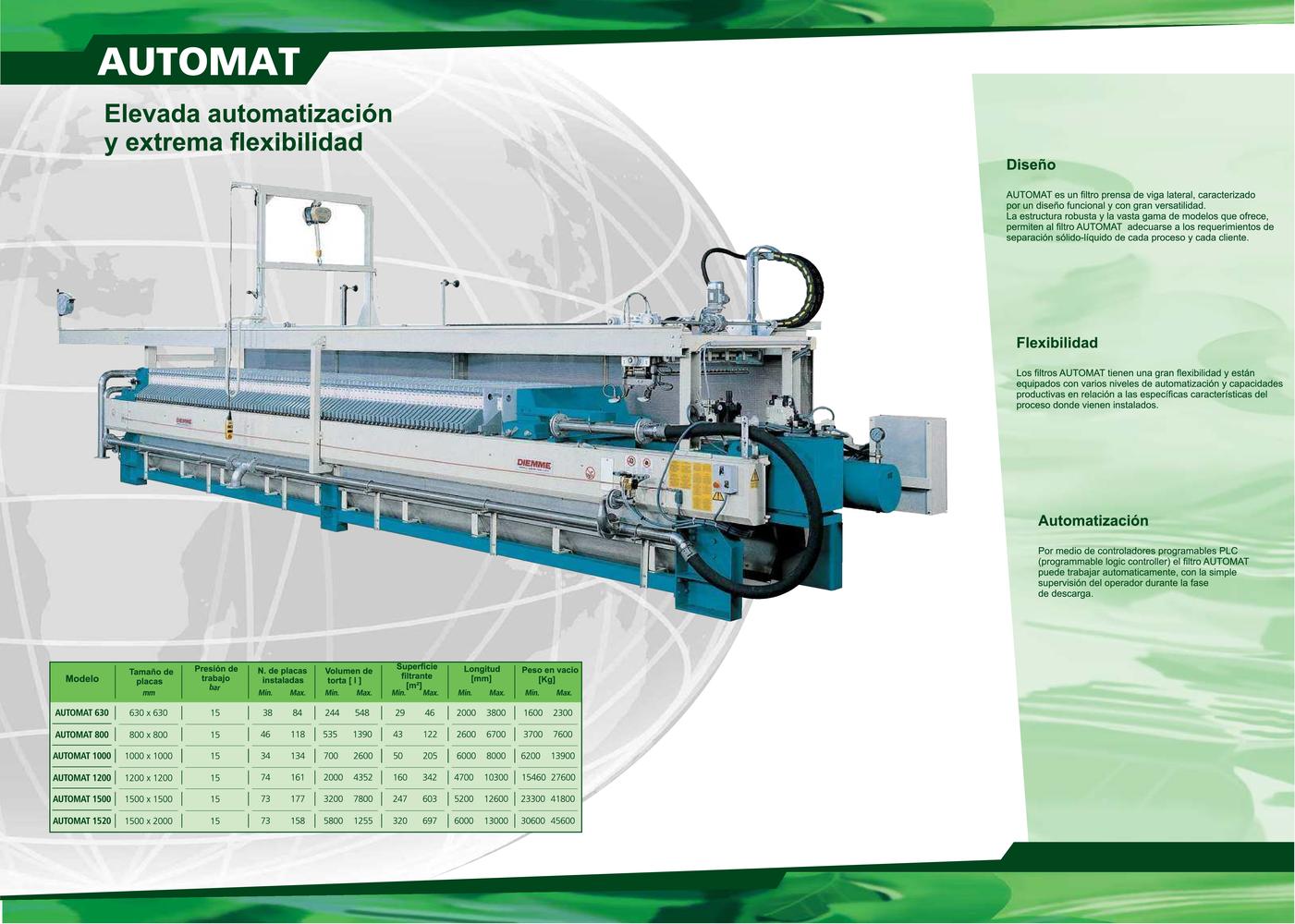 Filtro de prensa
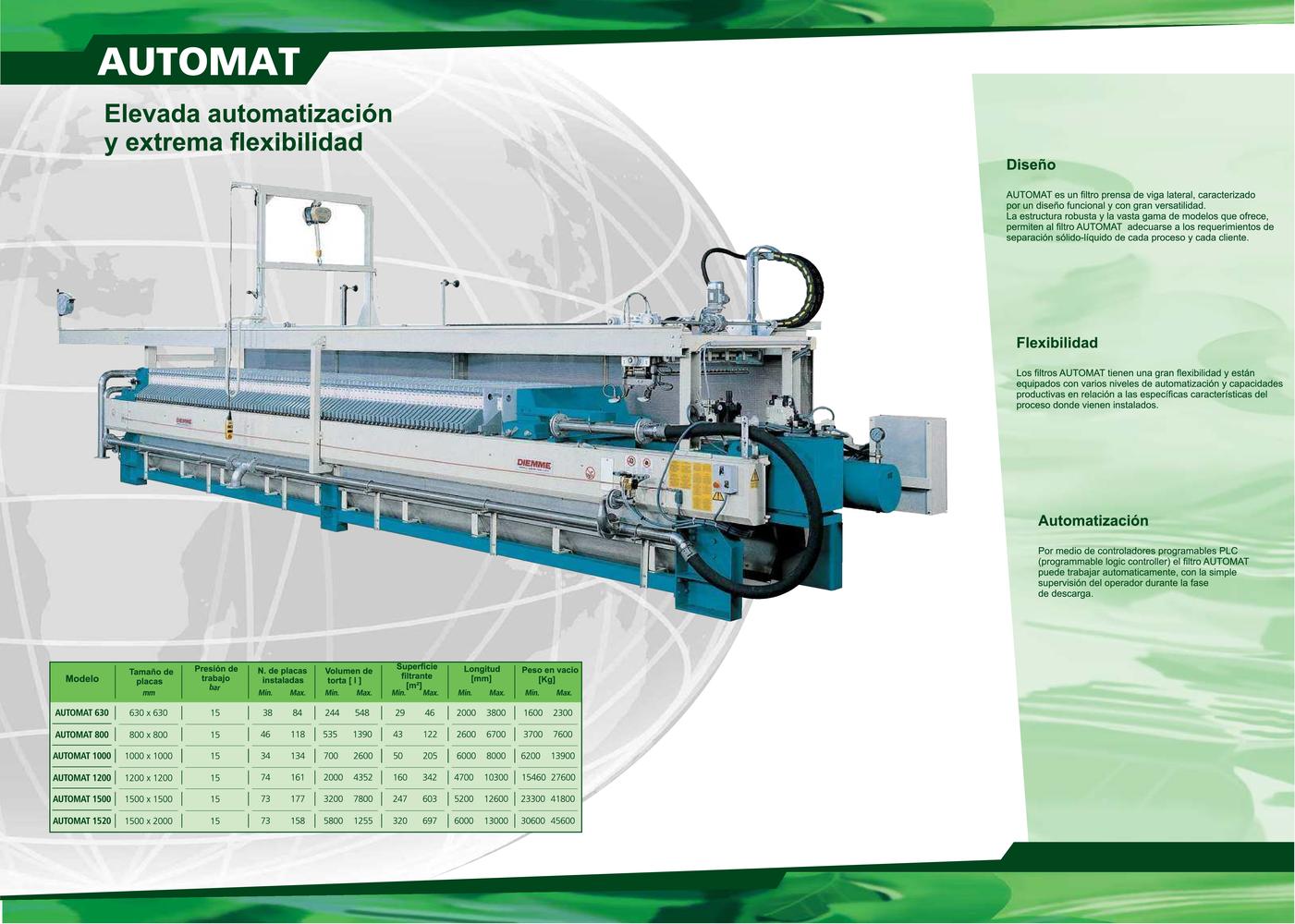 Fig. Tomada de: www.diemme-spa.com/filtration
Sistema de tratamiento.-  Sistema de Espesamiento y Deshidratación de lodos.
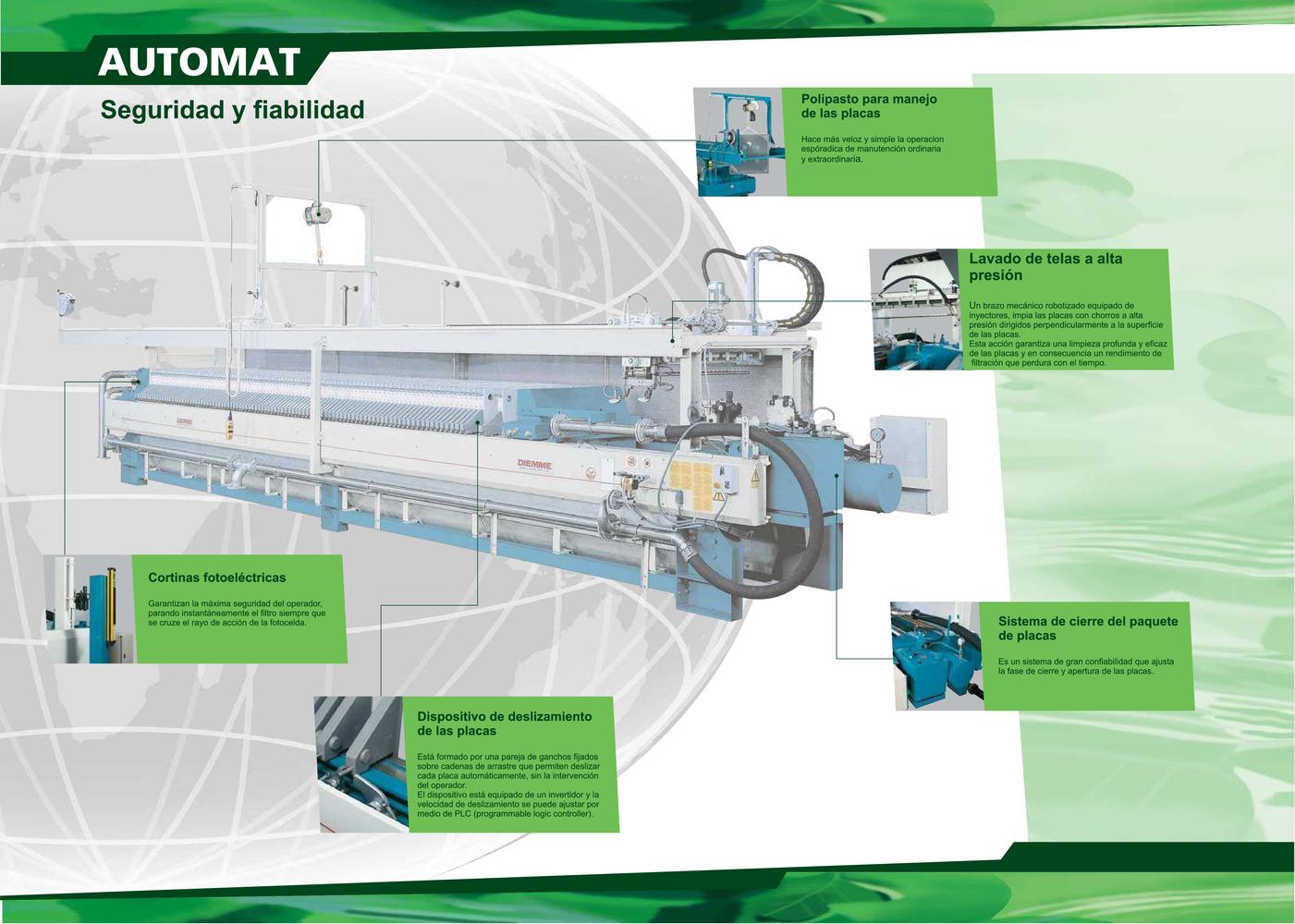 Fig. Tomada de: www.diemme-spa.com/filtration
Sistema de tratamiento.-  Sistema de Espesamiento y Deshidratación de lodos.
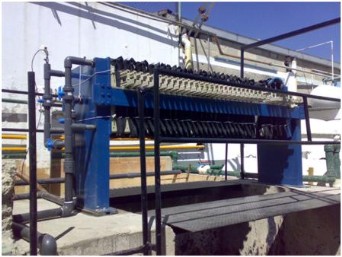 FILTRO PRENSA MANUALPARA UNA PRESION DE HASTA 5000 LIBRASLA APERTURA DEL FILTRO SE REALIZA DE FORMA MANUAL Y LA DESCARGA ES POR GRAVEDADVAN DESDE 50 LITROS HASTA 2000 LITROS POR LOTE FILTRANTE.EL CIERRE DEL FILTRO PUEDE SER MANUAL O AUTOMATICO.SELLADO ESTANDAR O SELLADO HERMETICO.
Fig. Tomada de: http://www.aguaazulinternacional.com.mx/filtro_prensa_de_placas.html
Sistema de tratamiento.-  Conjuntos Complementarios
MOTO-BOMBAS CENTRIFUGAS HORIZONTALES
Cantidad				Ver tabla
Características técnicas:
Función:				Transferencia de efluente y/o lodo
Tipo de operación:		L “Stand by”, cuando se requiera
Caudal (m3/h):		Ver tabla
Altura manométrica (mca):		Ver tabla
Tipo de constructivo:		Centrifuga, cuerpo/rotor y anillo de desgaste en Fe 				gris GG-20, eje en acero inoxidable, camisa del eje 				en inoxidable.
Potencia instalada:		Ver tabla
Motor eléctrico:		1750 rpm, 230/460 V, 60 HZ, IP 55 válvulas de 				retención, descarga y succión del tipo mariposa, 				manómetro en la línea de descarga.
Sistema de tratamiento.-  Conjuntos Complementarios
metro de columna de agua (m.c.a. o mH2O) que es la presión ejercida sobre su base por una columna de agua de un metro de altura.
Sistema de tratamiento.-  Conjuntos Complementarios
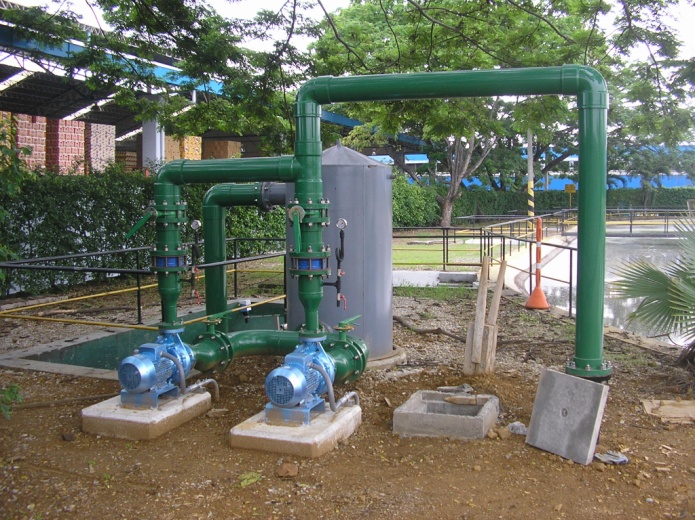 BOMBAS PARA ALIMENTACIÓN DEL TANQUE  ANÓXICO: TIENEN POR FUNCION EL BOMBEO DE LOS EFLUENTES DESDE LA LAGUNA ANAEROBIA AL TANQUE ANOXICO PARA LA REMOCION DE N-NO3, N-NH4 Y NORGANICO.
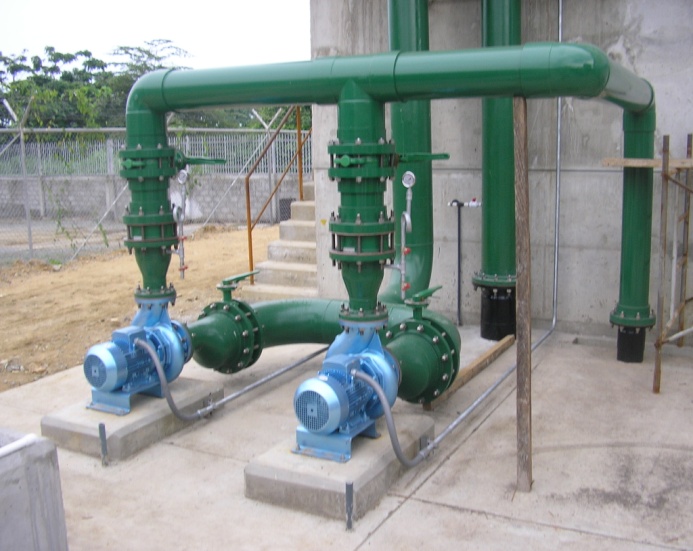 BOMBAS PARA RECIRCULACIÓN DEL TANQUE DE  AIREACIÓN AL ANÓXICO: SU FINALIDAD CONSISTE EN RECIRCULAR EL EFLUENTE/LODO PROVENIENTE DE LA SALIDA DEL TANQUE DE AIREACION QUE ESTA MONTADO SECUENCIALMENTE DESPUES DEL TANQUE ANOXICO.
Sistema de tratamiento.-  Conjuntos Complementarios
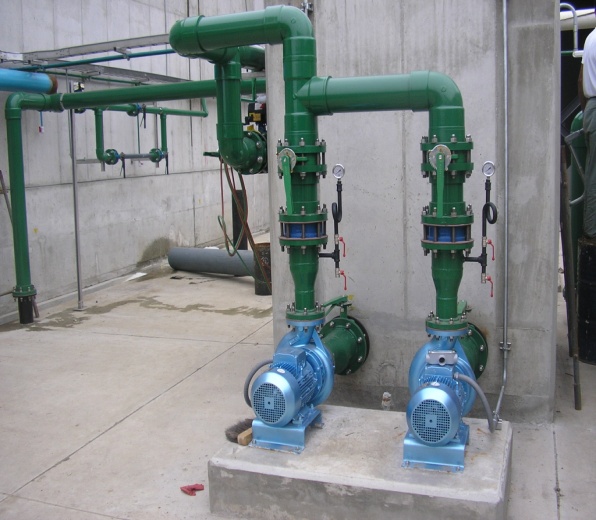 BOMBAS PARA RECIRCULACIÓN DE LODOS: PARA MANTENER UNA CANTIDAD ACTIVA Y SUFICIENTE DE MICROORGANISMOS EN EL INTERIOR DEL TANQUE DE AIREACION , AUMENTANDO DE ESTA MANERA SU EFICIENCIA DE REMOCION DE MATERIA ORGANICA, SE PRACTICA LA RECIRCULACION DE PARTE DE LODO SEDIMENTADO EN EL CLARIFICADOR SECUNDARIO DIRECTAMENTE HACIA EL TANQUE ANOXICO.
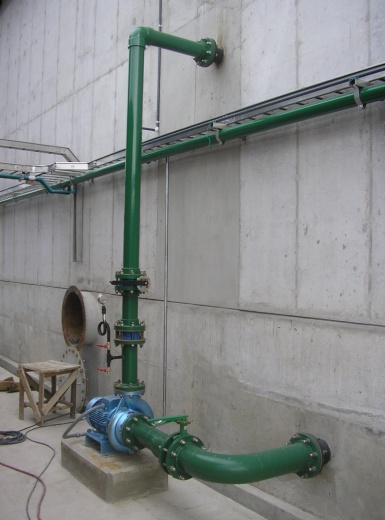 BOMBA  PARA RECIRCULACIÓN TANQUE  ANÓXICO: ESTA BOMBA REALIZA UNA AGITACION HIDRAULICA PARA MEJORAR ASI LA MEZCLA DE TODAS LAS CORRIENTES LIQUIDAS  QUE ESTAN ENTRANDO A ESTE TANQUE.
Sistema de tratamiento.-  Conjuntos Complementarios
BOMBAS DOSIFICADORAS DE PRODUCTOS QUIMICOS
Cantidad:	Ver tabla
Características técnicas:
Función:	Dosificación de productos químicos
Tipo de operación:	Continuo
Caudal (1/h):	Ver tabla
Altura manométrica (mca):	Ver tabla
Tipo constructivo: 	Diafragma estándar, cabezal en PVDF, sellos en PTFE  y válvulas  en PVC.                                                      
Potencia instalada:                          	Ver tabla
Motor eléctrico:	1750 rpm, 115-230 V, 60 Hz,-IP 67
Control:	Con señal de 4 a 20 mca para su control automático.
Sistema de tratamiento.-  Conjuntos Complementarios
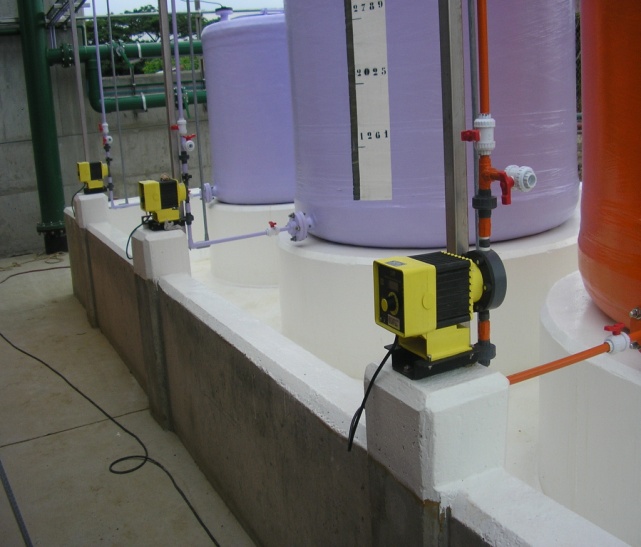 BOMBAS  DOSIFICADORAS PARA:    
CLORURO FÉRRICO 
B)  SODA CÁUSTICA  
C)   HIPOCLORITO
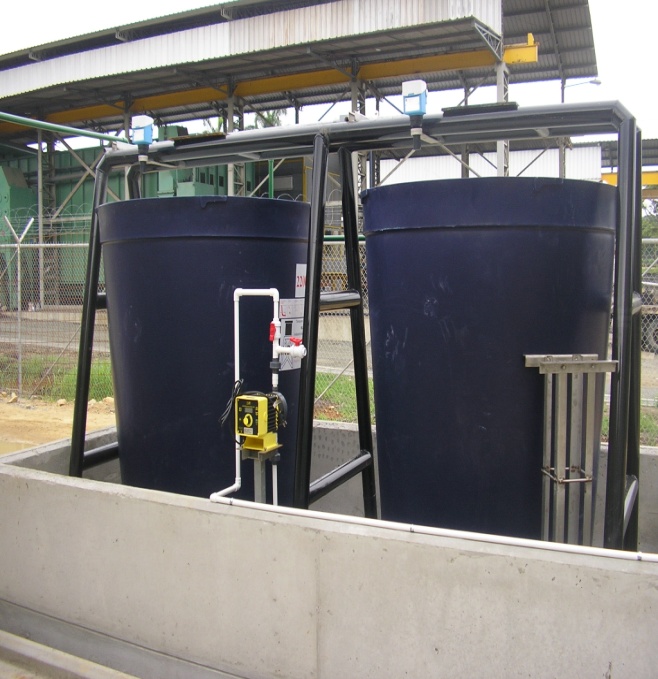 BOMBA  DOSIFICADORA PARA POLÍMERO: SIRVE PARA LA DOSIFICACION DE POLIELECTROLITOS EN LA ENTARADA DEL CLARIFICADOR SECUNDARIO PARA AUMENTAR LA EFICIENCIA DE REMOCION DE SOLIDOS SUSPENDIDOS AUN PRESENTES EN GRAN CANTIDAD EN EL EFLUENTE TRATADO.
Nota: La dosificación de productos químicos es automática y proporcional, con señal de señal de salida a red profibus y controladas por las siguientes variables:
-Cloruro férrico: Contenido de fosforo y caudal                                                                                                              -Soda caustica: pH                        	                                                                                                               -Polímero: Caudal                                                                                                                                                                      -Hipoclorito: caudal
Sistema de tratamiento.-  Conjuntos Complementarios
TANQUES PREPARACION Y ALMACENAMIENTO DE QUIMICOS
Cantidad:		    		 Ver tabla
Características  técnicas:
Función       	       		Almacenar y preparar químicos
Localización                         	Área de dosificación
Tipo de construcción       		Ver tabla
Capacidad (litros)                   	Ver tabla
Accesorios  complementario       	Conexiones, tapa torisférica, nivel en
	     		Vidrio.
Sistema de tratamiento.-  Conjuntos Complementarios
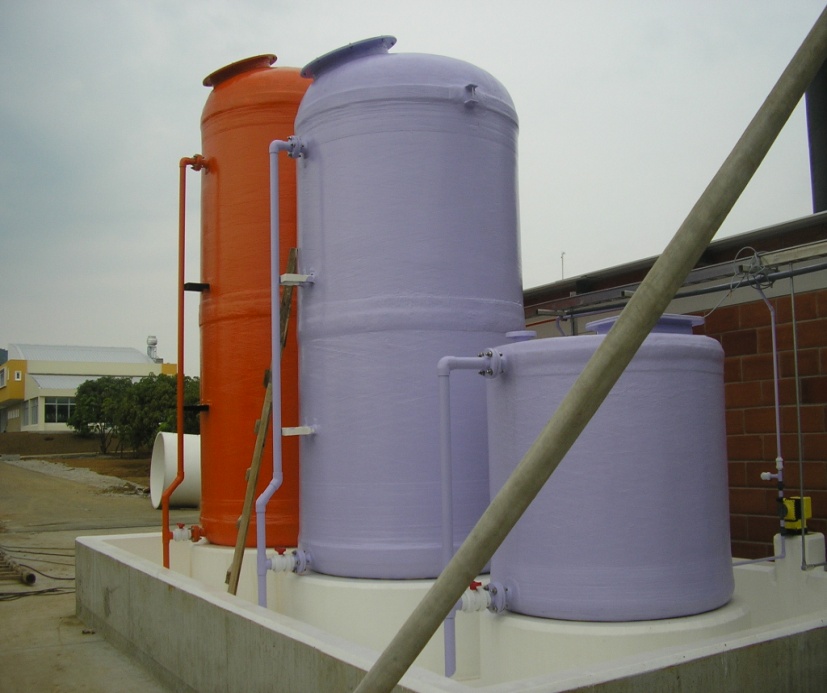 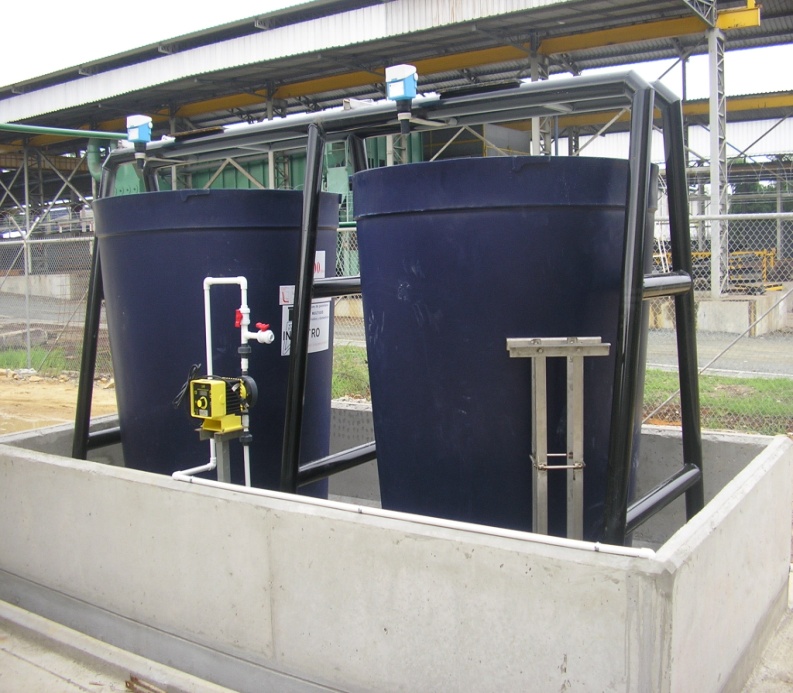 Nota: La dosificación de productos químicos es automática y proporcional, con señal de señal de salida a red profibus y controladas por las siguientes variables:
-Cloruro férrico: Contenido de fosforo y caudal                                                                                                              -Soda caustica: pH                        	                                                                                                               -Polímero: Caudal                                                                                                                                                                      -Hipoclorito: caudal
Sistema de tratamiento.-  Conjuntos Complementarios
PANELES DE FUERZAS Y CONTROL

Cantidad: 	02 Cofres en láminas 		galvanizadas calibre 16 pintado al horno, del tipo 	auto soportado a cárcamo, anclado al piso. 

Incluye todos los elementos de control de la PTAR:
Arranque lentos para motores mayores a 20 HP.
1 Breacker general.
1 Sistema de barraje en cobre pintado y acrílico.
1 transformadores de corriente.
1 analizador de redes marca circutor.
2 lámparas de iluminación tipo fluorescente. 
2 tomas internas.
Arranque lentos  para motores mayores a 20 HP.
Arranque para motores menores a 20 HP, por guardar motor, contador.
Selectores de tres posiciones para cada arranque.
Lámparas de encendido y disparo para guardar motor.
Bornas.
Los instrumentos tendrán interruptores mono polares.
UPS de 2000 VA.
Protección fina.
Control de voltaje trifásico.
Sistema de tratamiento.-  Conjuntos Complementarios
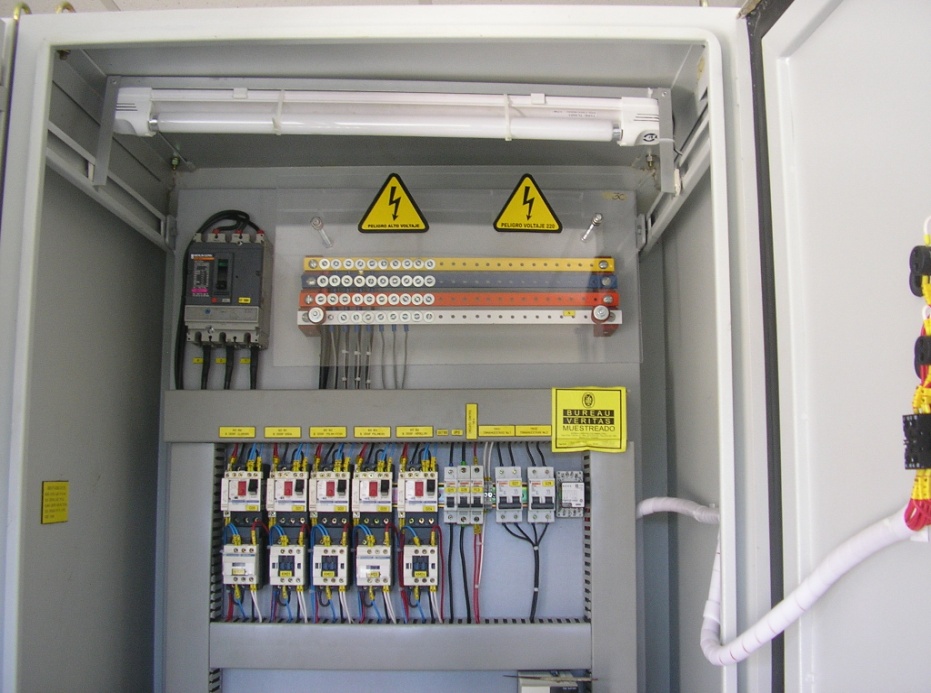 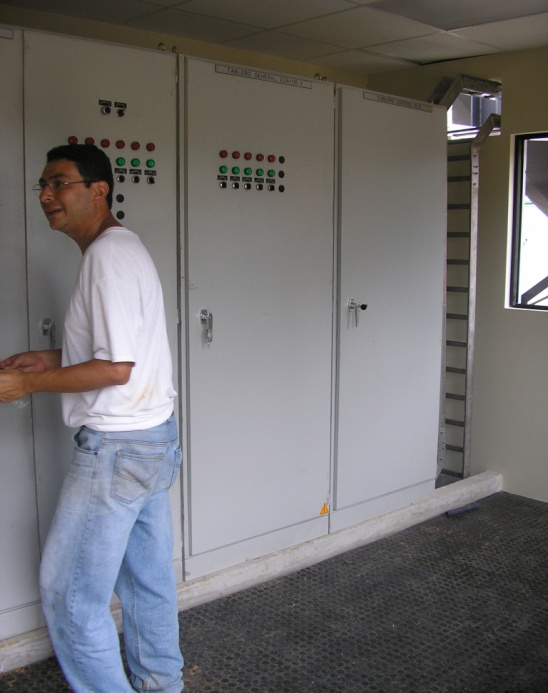 FOTO DEL TABLERO  GENERAL DE 208/115 V.
Cofres del Tablero
Sistema de tratamiento.-  Conjuntos Complementarios
PANEL DEL PLC
Cantidad:		01 Cofre en lámina galvanizada calibre 16 		pintada al horno, del tipo auto soportado al 		cárcamo, anclado al piso.                                                                                                                                                                                      
Incluye los siguientes elementos:

1 PLC CPU incluye PROFIBUS DP.
2 Tarjetas 32 IN 24 VDC (EM321).
1 Tarjeta 16 OUT RELE.
1 Tarjeta 8 OUT RELE.
1 Interface CP340.
Micro Memory card 128 KBITS.
Conectores frontales.
1 Fuente de 24 VDC 5 A IMPUT PLC Siemens.
Lámpara de iluminación interior.
Bornas unipolares para salidas-entradas digitales con tacos de protección.
Cables y accesorios para entradas y salidas digitales.
Conversor PA/DP.
Conversor DP/4-20 ma.
Cable de conexión PLC.
Sistema de tratamiento.-  Conjuntos Complementarios
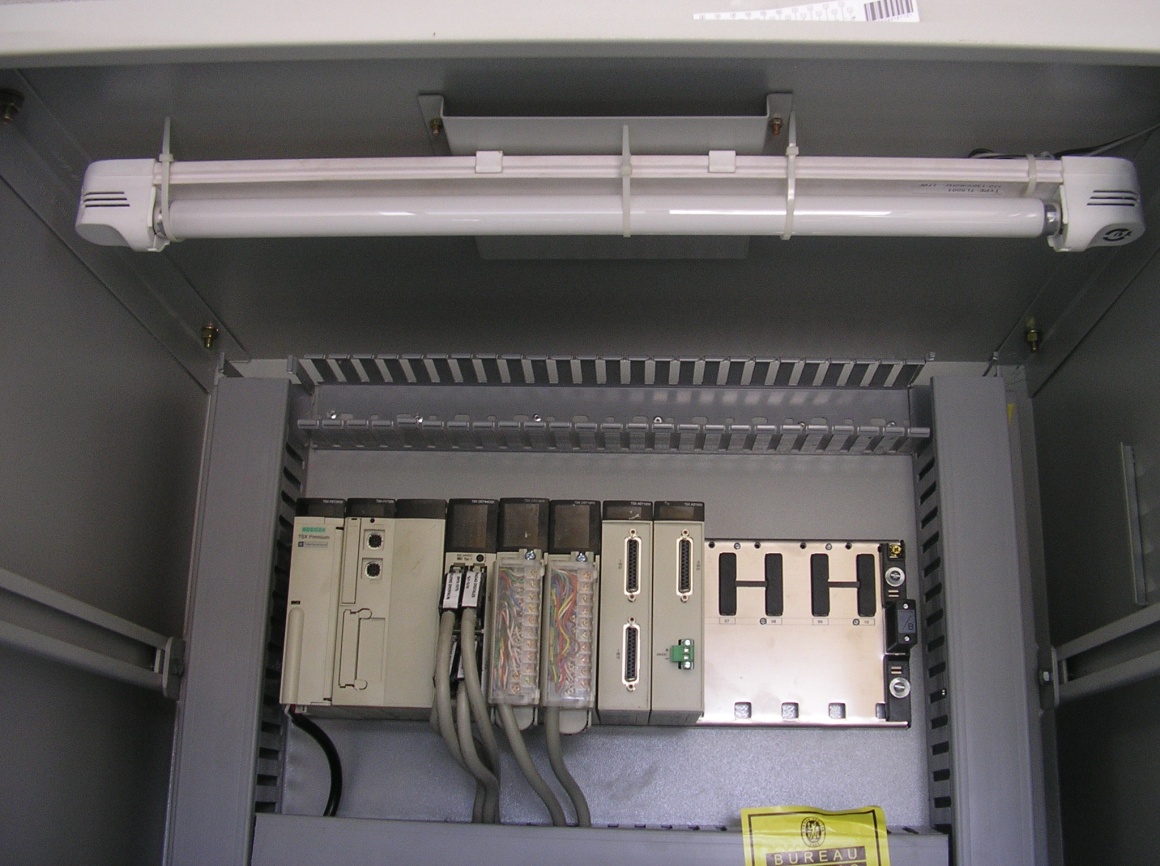 FOTO DELPANEL DEL PLC
Sistema de tratamiento.-  Conjuntos Complementarios
EQUIPOS DE CONTROL, AUTOMATIZACION E INSTRUMENTACION
MANOMETROS
Cantidad:		Ver tabla
Características técnicas:                                                                                                                                                             Tipo:                                                 	Indicador  local                                                                                  Función:                              		Indicador de presión                 
Localización:		 Líneas de descarga de las bombas                                                                         
Diámetro de carátula:                          	21/2”                                                                                                                               Rango de operación (kg/cm2):              	0-5                                                                                                                                    Caja:                                                       	Acero  inoxidable.
Sistema de tratamiento.-  Conjuntos Complementarios
EQUIPOS DE CONTROL, AUTOMATIZACION E INSTRUMENTACION
TRANSMISOR SENSOR DE MEDICION DE CAUDAL EN CANAL
Sistema de tratamiento.-  Conjuntos Complementarios
EQUIPOS DE CONTROL, AUTOMATIZACION E INSTRUMENTACION
TRANSMISOR SENSOR DE MEDICION DE CAUDAL EN CANAL
Sistema de tratamiento.-  Conjuntos Complementarios
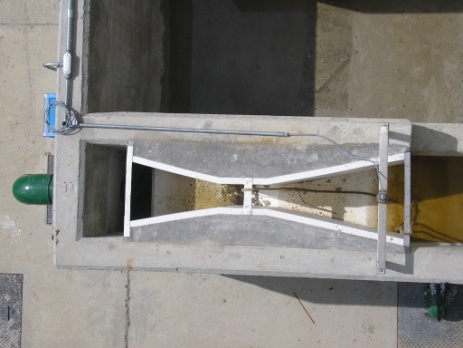 TRANSMISOR SENSOR DE CAUDAL EN CANAL PARSHALL DE SALIDA
Sistema de tratamiento.-  Conjuntos Complementarios
EQUIPOS DE CONTROL, AUTOMATIZACION E INSTRUMENTACION
TRANSMISOR SENSOR DE MEDICION DE CAUDAL EN TUBERIA.
Sistema de tratamiento.-  Conjuntos Complementarios
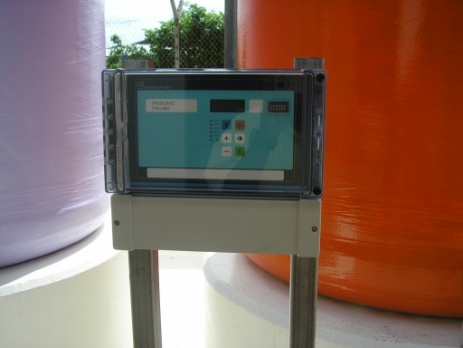 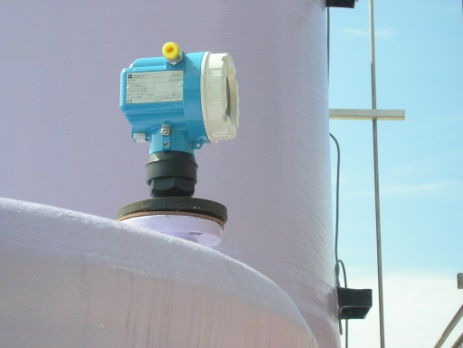 TRANSMISOR  SENSOR DE  NIVEL SODA - CLORURO
SENSOR DE NIVEL TANQUE HIPOCLORITO DE SODIO
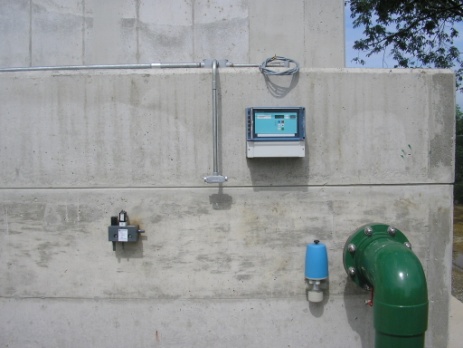 ARMATUR  CPU 250, INJEKTOR  CYR 10, Y LIQUISYS M
Sistema de tratamiento.-  Conjuntos Complementarios
SISTEMAS HIDRAULICOS
TUBERIA PARA ALIMENTACION DEL TANQUE ANOXICO
	
EN LA DESCARGA  DE  LAS BOMBAS
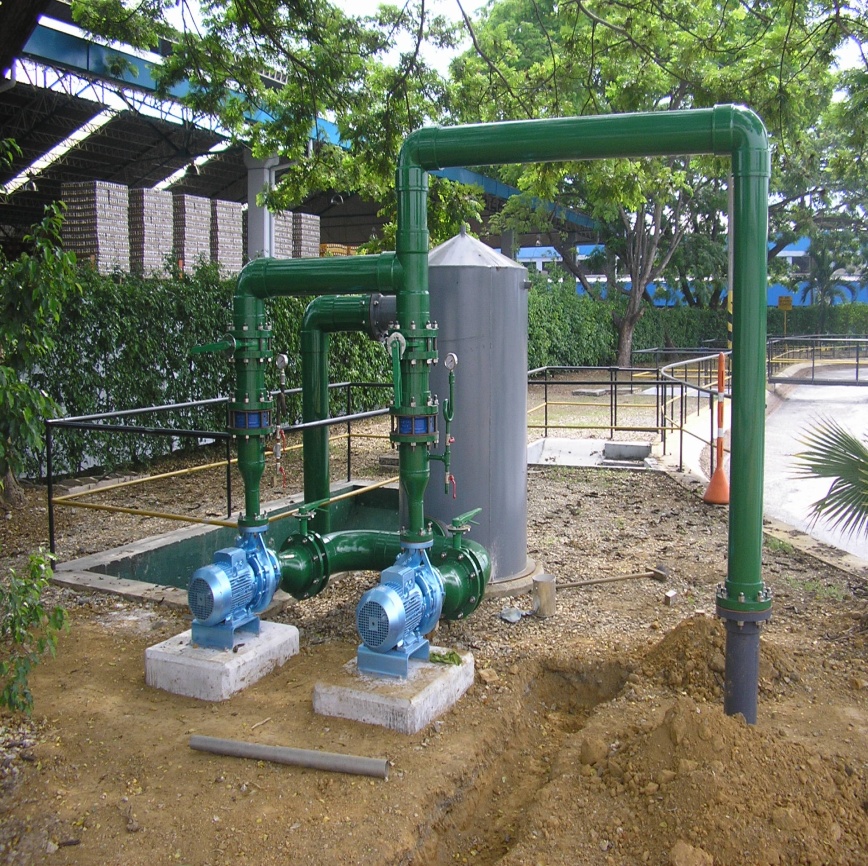 Sistema de tratamiento.-  Conjuntos Complementarios
SISTEMAS HIDRAULICOS
TRAMO ENTERRADO Y AÉREO
CONEXIÓN AL TANQUE ANÓXICO
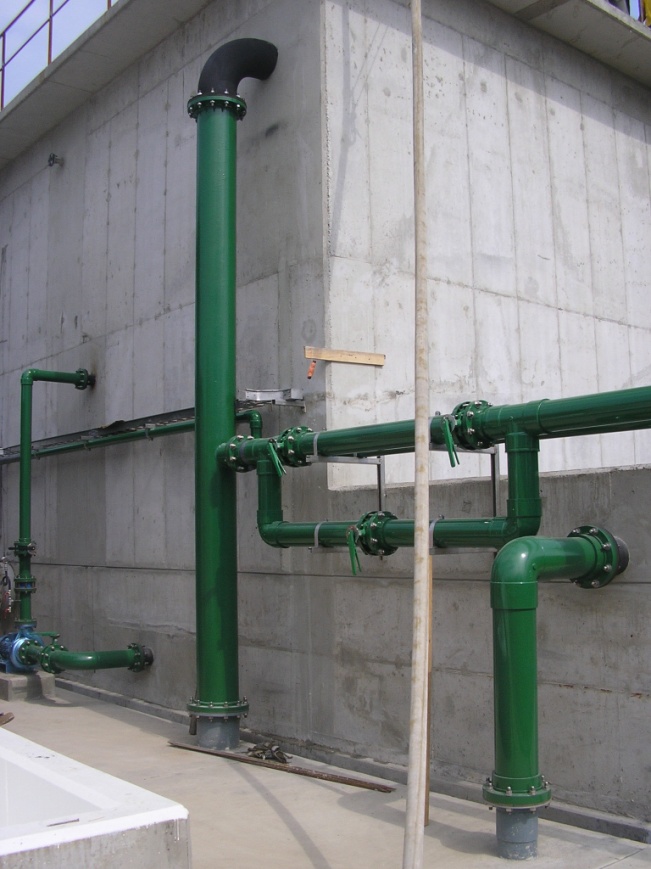 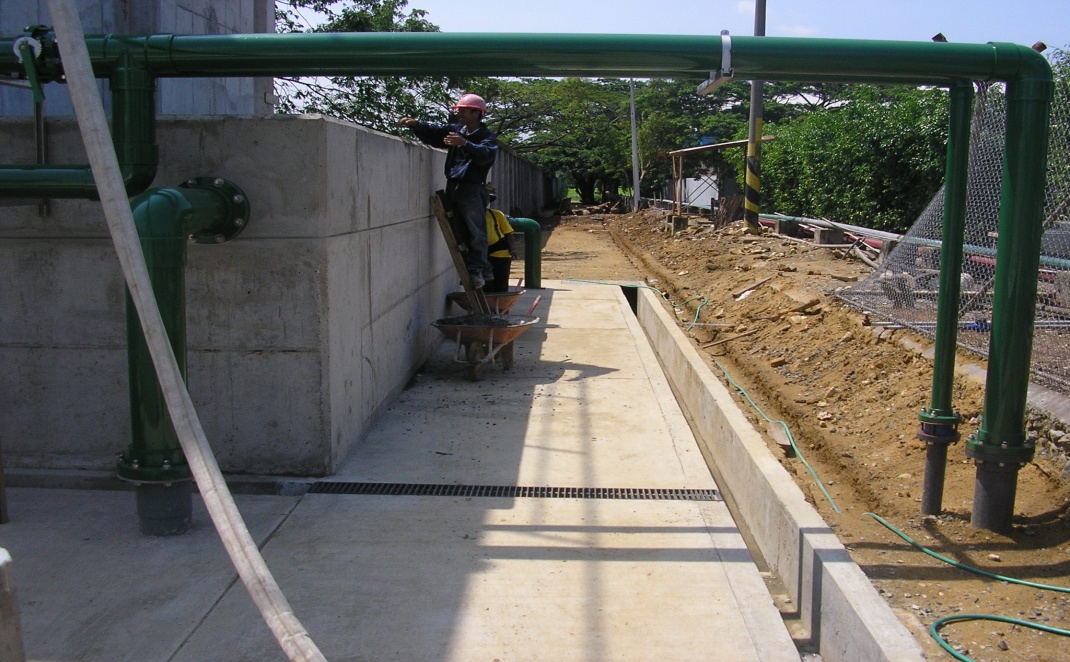 Sistema de tratamiento.-  Conjuntos Complementarios
SISTEMAS HIDRAULICOS
TUBERIA DE RECIRCULACION ENTRE EL TANQUE DE  AIREACION Y EL  ANÓXICO
A LA SALIDA DEL TANQUE DE AIREACIÓN
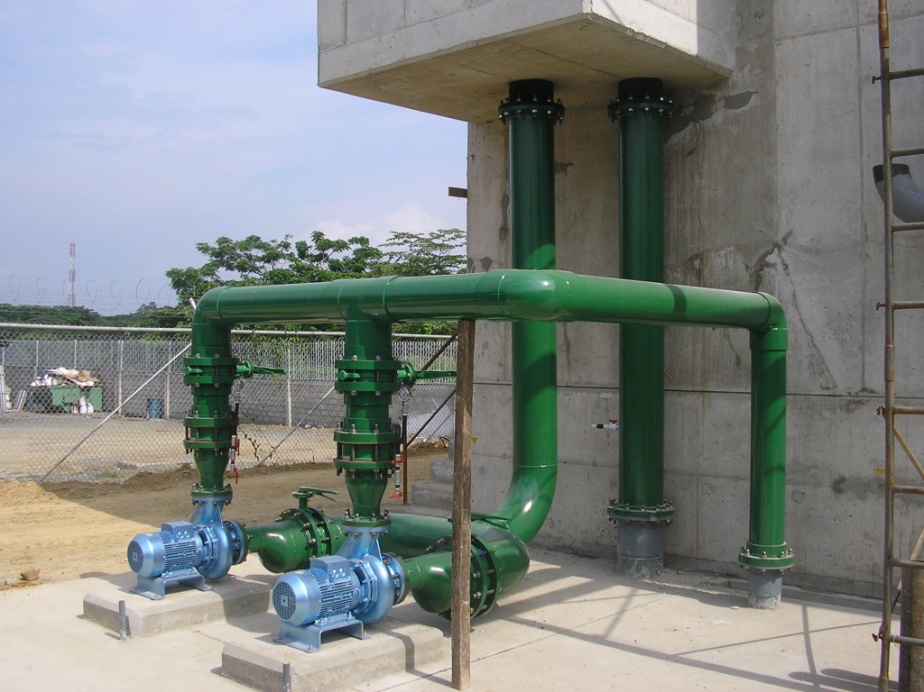 Sistema de tratamiento.-  Conjuntos Complementarios
SISTEMAS HIDRAULICOS
TUBERIAS PARA RECIRCULACION DE LODOS
A) EN LA DESCARGA DE LAS BOMBAS
B) EN EL PUENTE DE MEDICIÓN
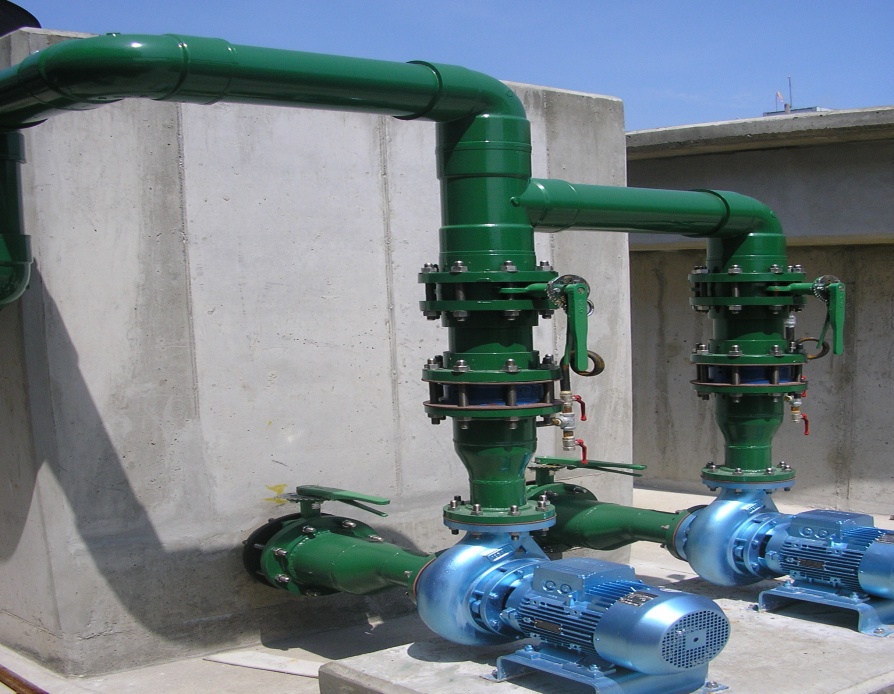 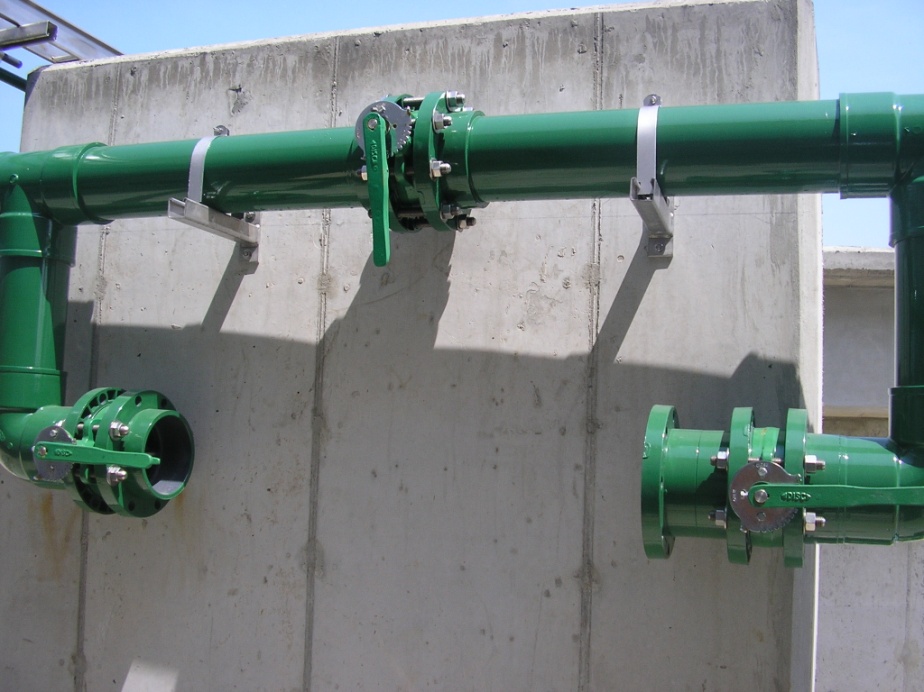 Sistema de tratamiento.-  Conjuntos Complementarios
SISTEMAS HIDRAULICOS
TUBERIAS PARA RECIRCULACION DE LODOS
D) VÁLVULA PROPORCIONAL CON ACTUADOR  NEUMÁTICO EN LA TUBERIA DE  Ø 6’’
C) EN LA  REDUCCIÓN DE Ø 6’’ A  Ø 3’’ Y PUENTE DE MEDICIÓN
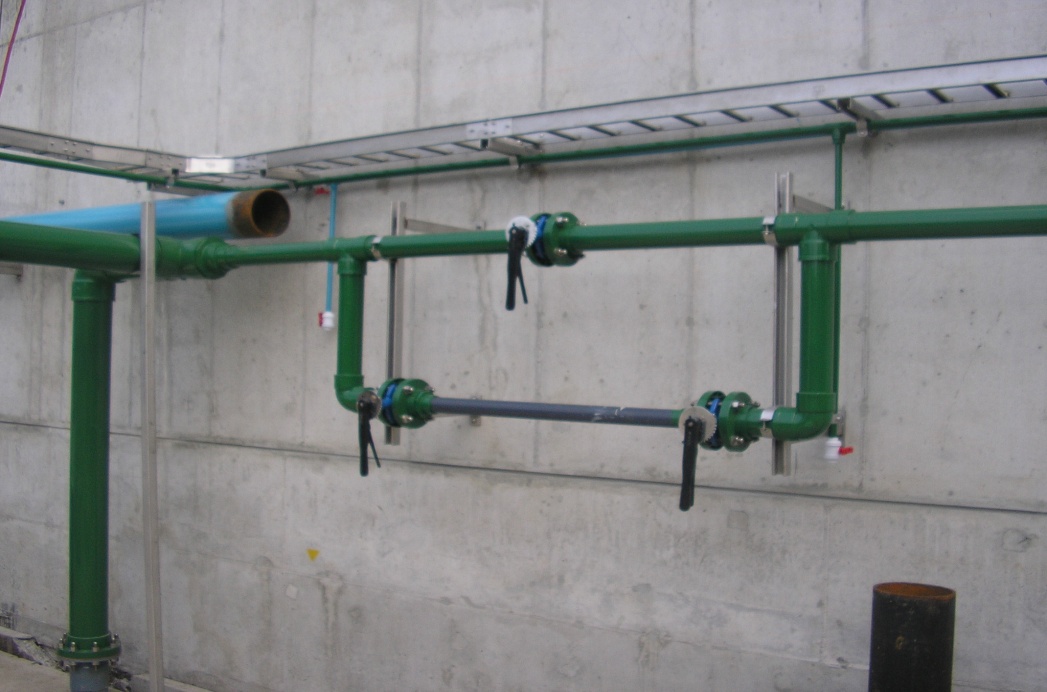 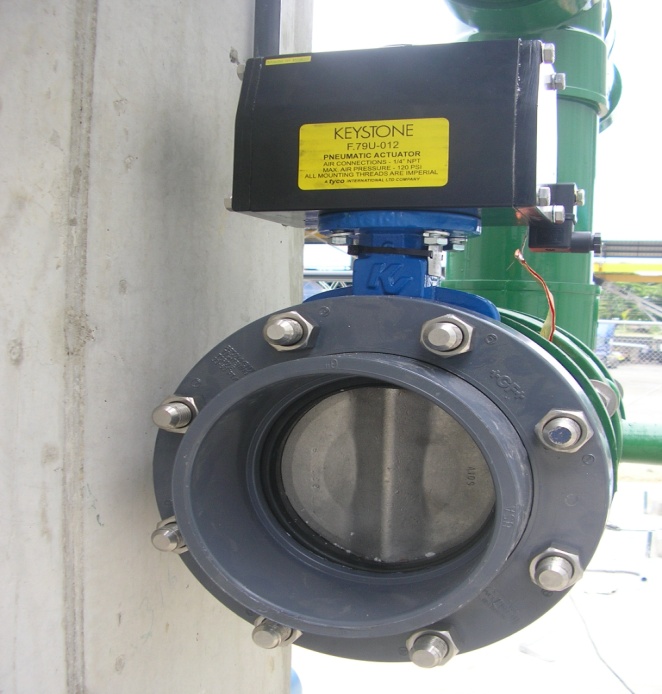 Sistema de tratamiento.-  Conjuntos Complementarios
SISTEMAS HIDRAULICOS
TUBERIAS PARA RECIRCULACION DE LODOS
E) VALVULA MARIPOSA  CON  ACTUADOR NEUMÁTICO EN LA TUBERÍA DE  Ø 3’’
F) ENTRADA AL TANQUE ESPESADOR DE LODOS
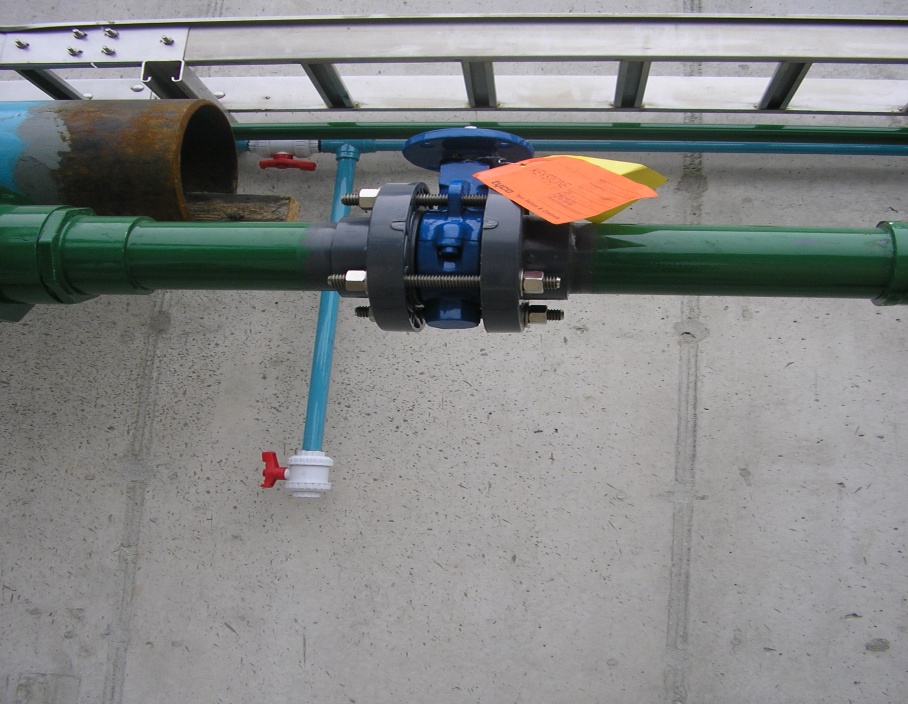 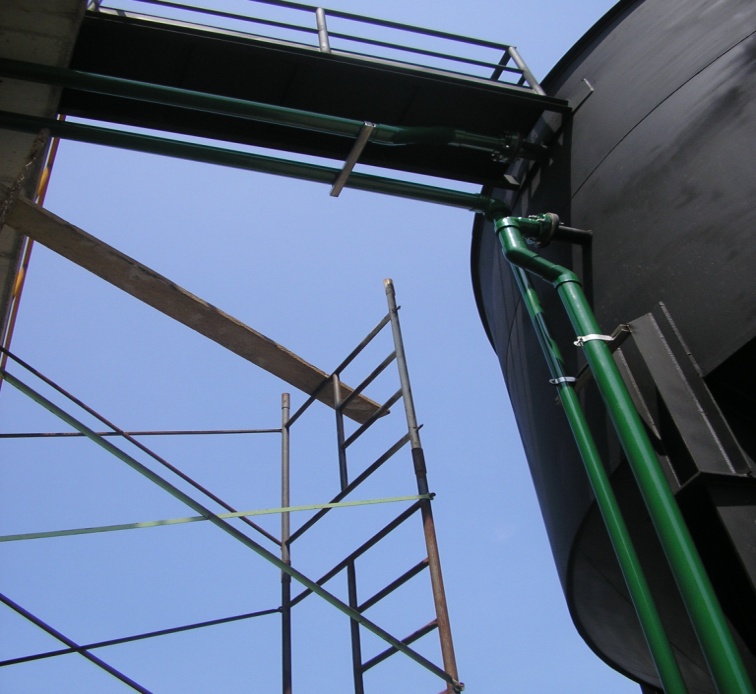 Sistema de tratamiento.-  Conjuntos Complementarios
SISTEMAS HIDRAULICOS
TUBERIA PARA INTERCONEXIÓN DEL CLARIFICADOR SECUNDARIO Y TANQUE  DE CONTACTO
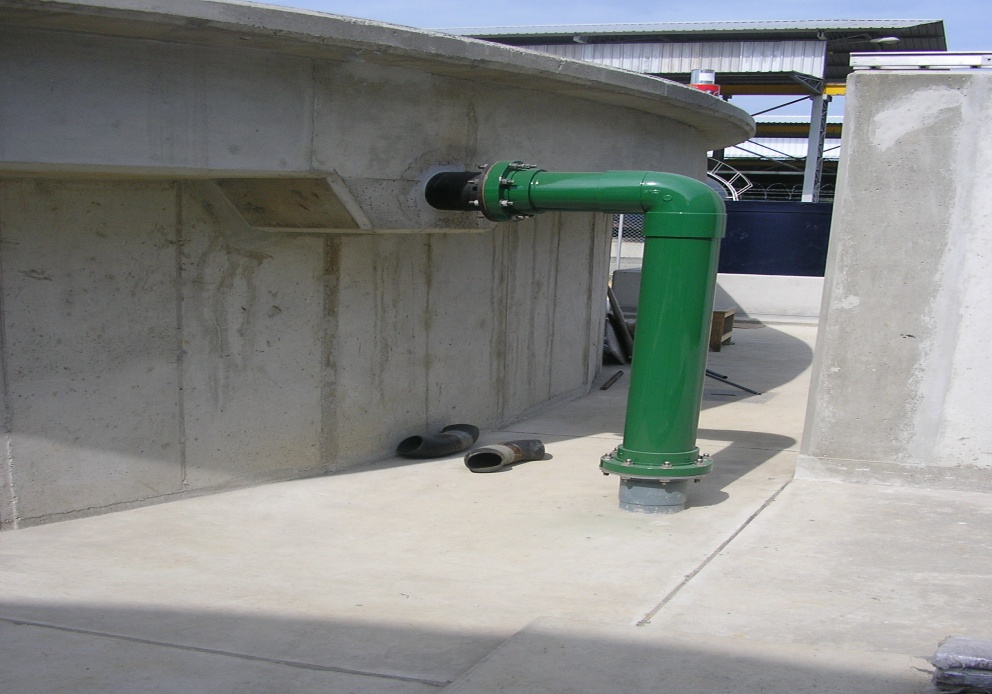 Sistema de tratamiento.-  Conjuntos Complementarios
SISTEMAS HIDRAULICOS
TUBERIAS PARA AIRE A PRESIÓN
A) TOMA DE AIRE PARA VALVULA PROPORCIONAL
B) TOMA DE AIRE PARA VALVULA NEUMÁTICA
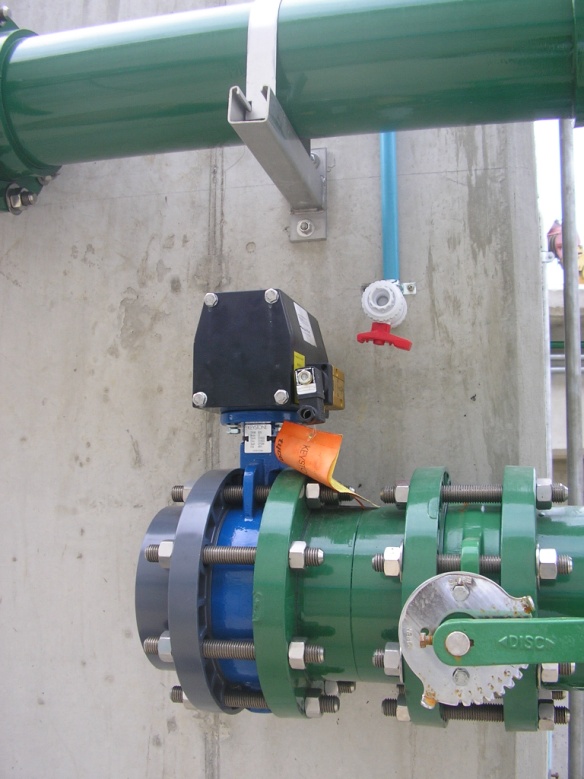 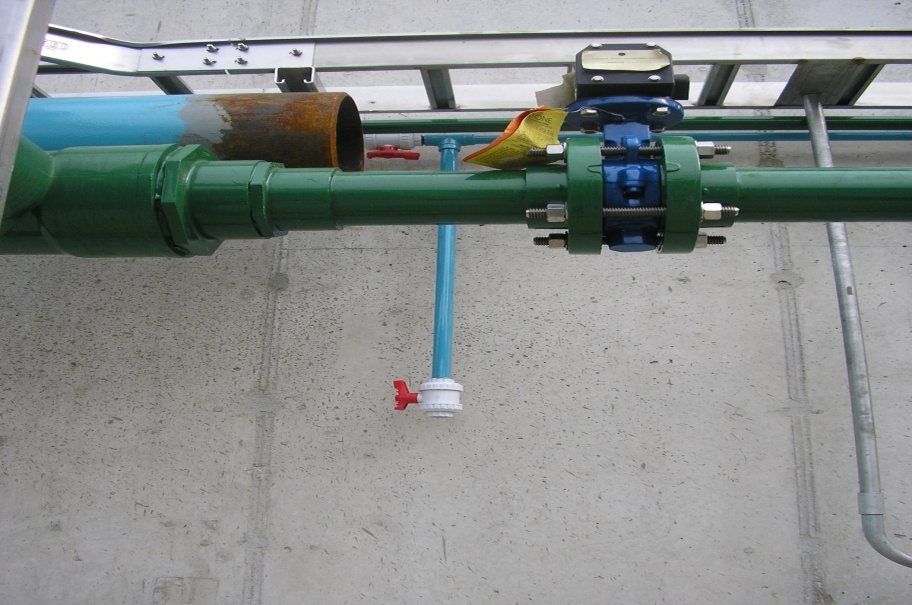 Sistema de tratamiento.-  Conjuntos Complementarios
SISTEMAS HIDRAULICOS
TUBERIAS PARA AIRE A PRESIÓN
C) DESOCUPACIÓN TANQUE CONTACTO
D) DESOCUPACIÓN DE TANQUE ANÓXICO Y AEREACIÓN
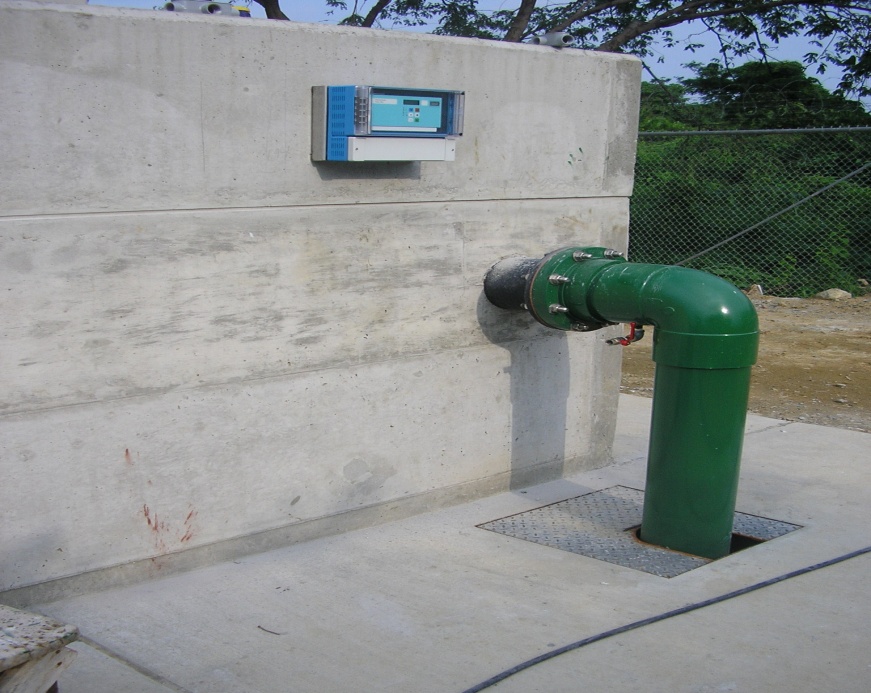 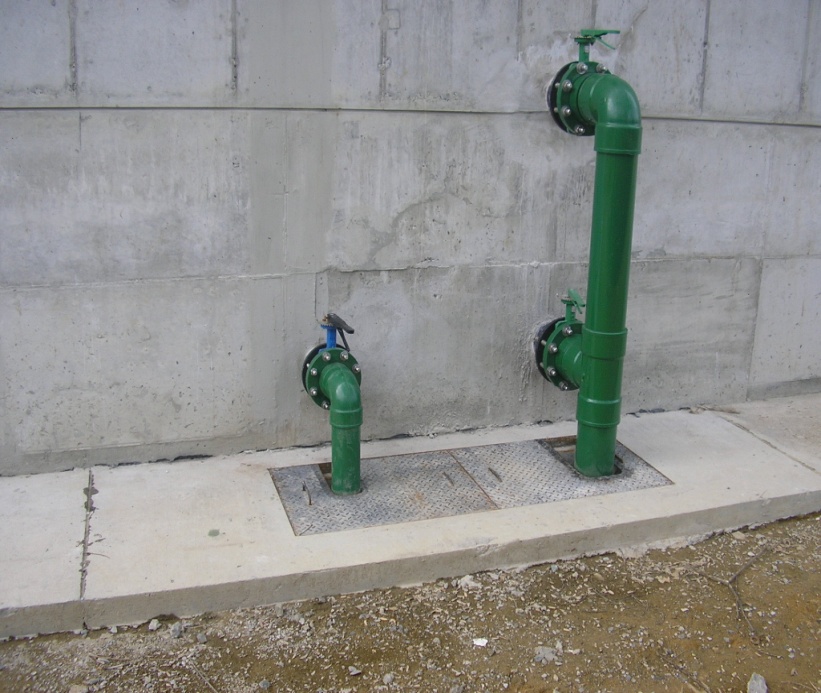 Sistema de tratamiento.-  Conjuntos Complementarios
INTERCONEXION ELECTRICA
AGUA A PRESIÓN HACIA BOMBAS HELICOIDALES, SUSPENDIDAS EN CANALETAS
CANALETAS PORTA CABLES ELECTRICOS INGRESO  DE FILTRO PRENSA
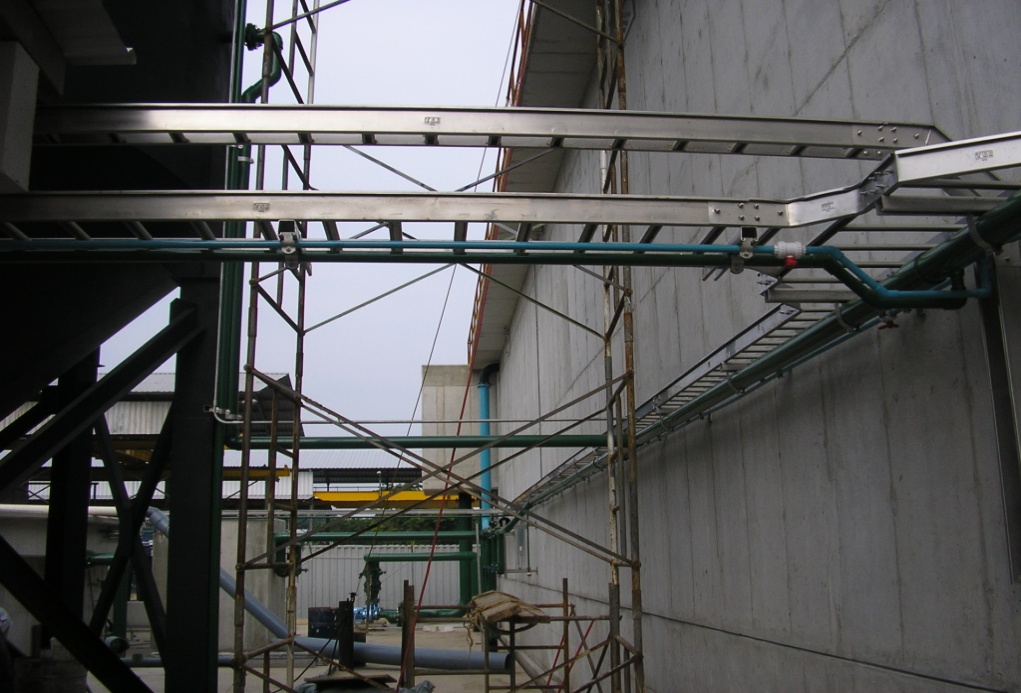 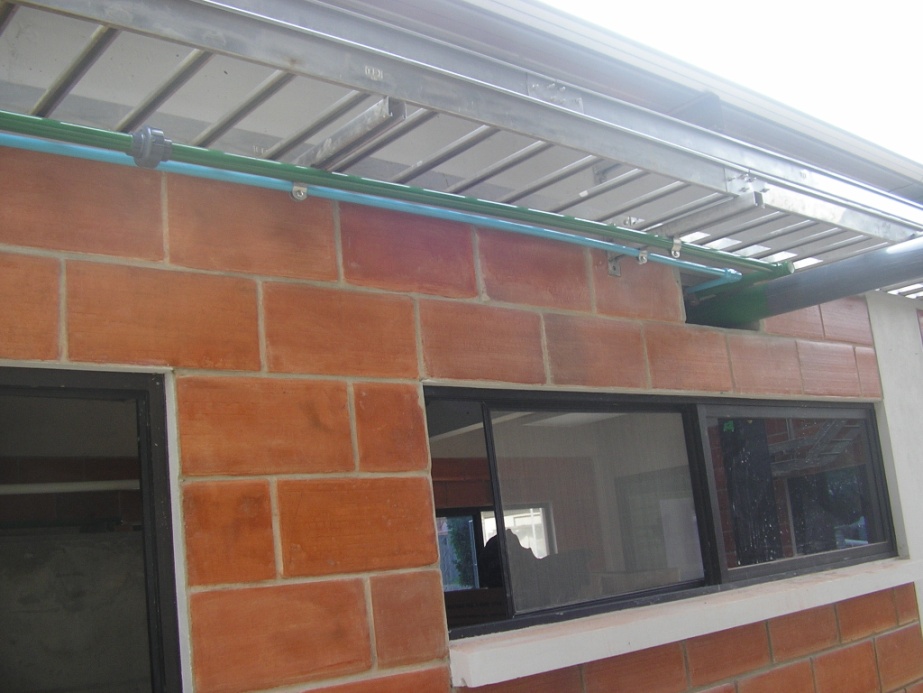 Sistema de tratamiento.- ESQUEMA
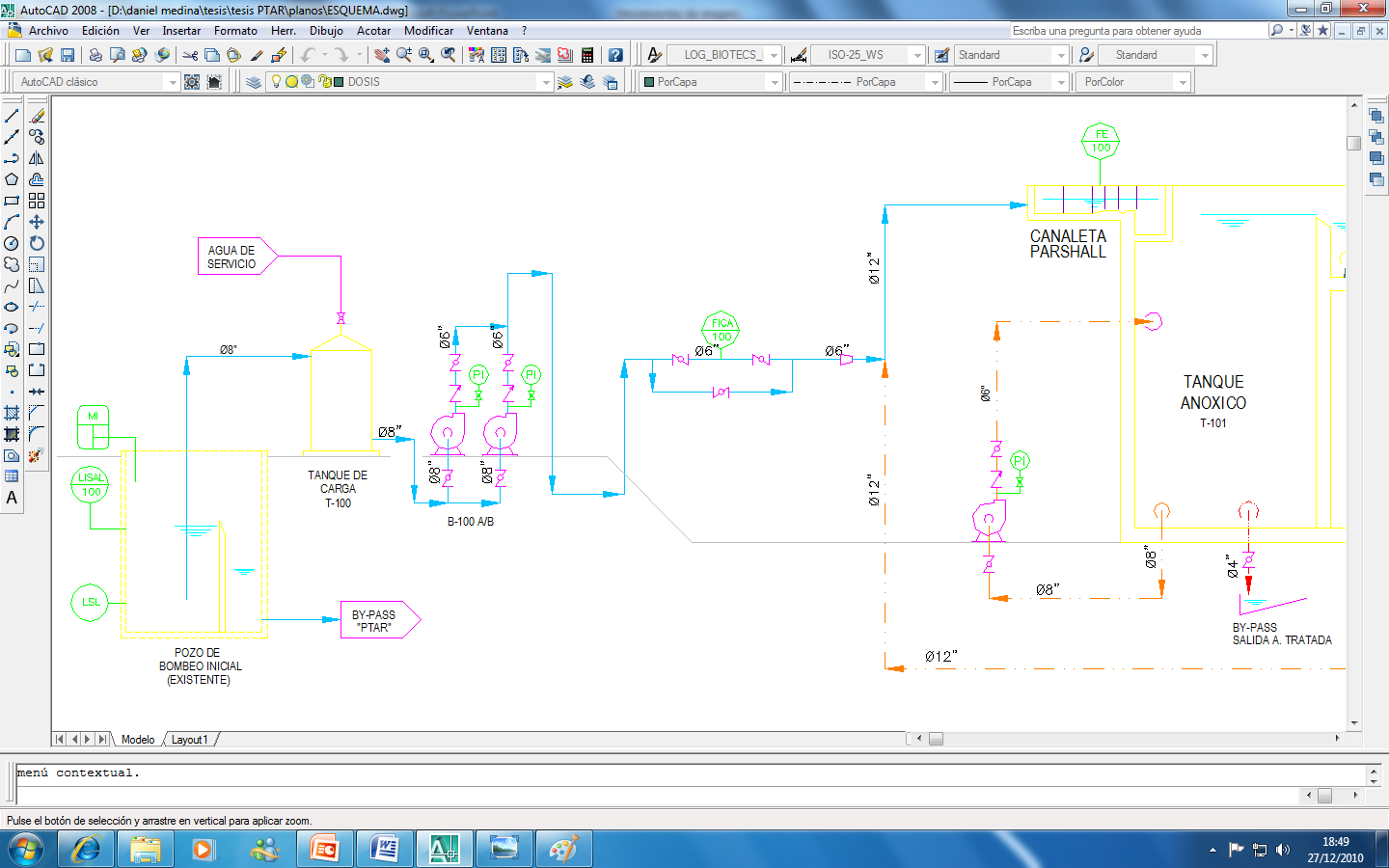 Sistema de tratamiento.- ESQUEMA
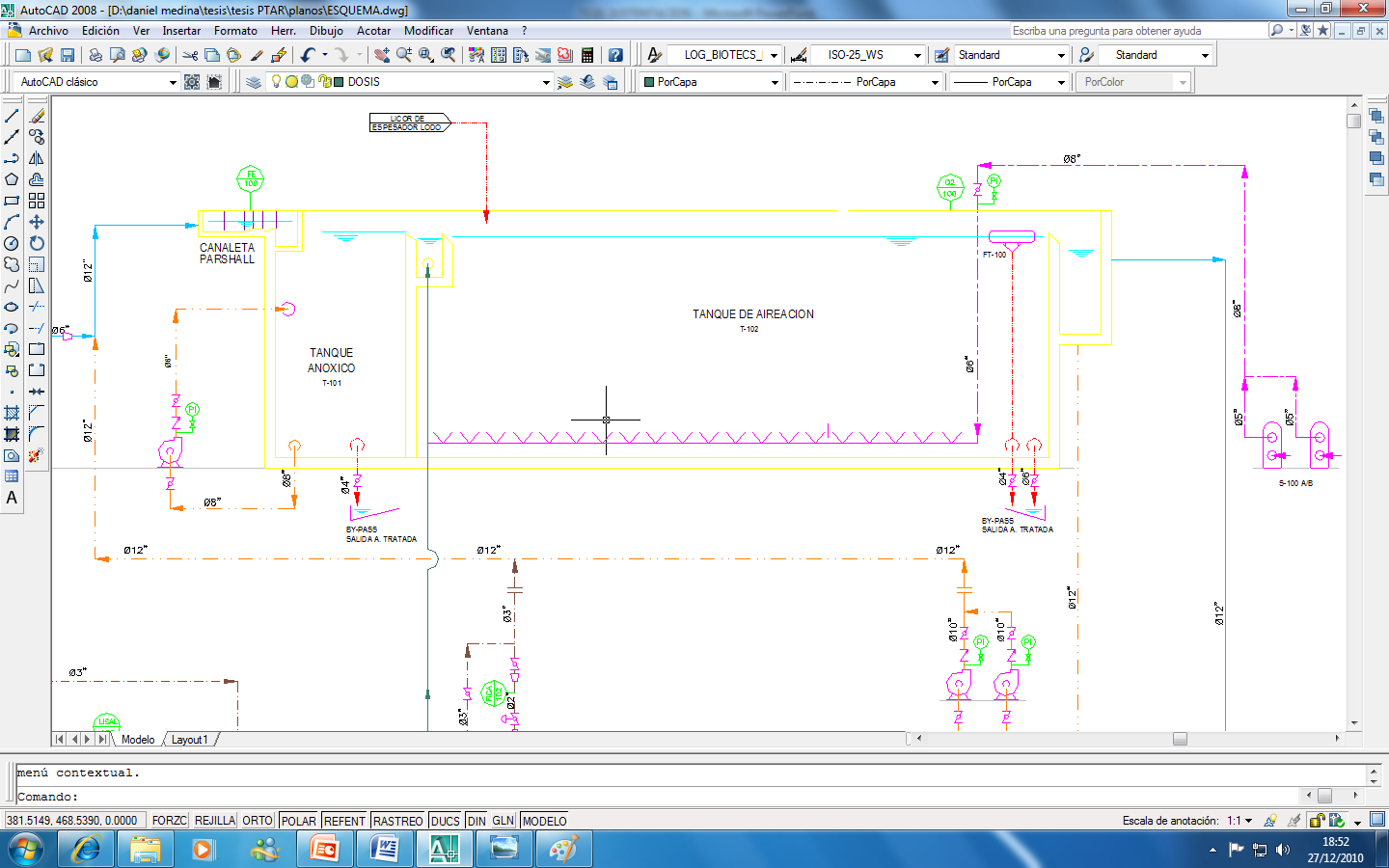 Sistema de tratamiento.- ESQUEMA
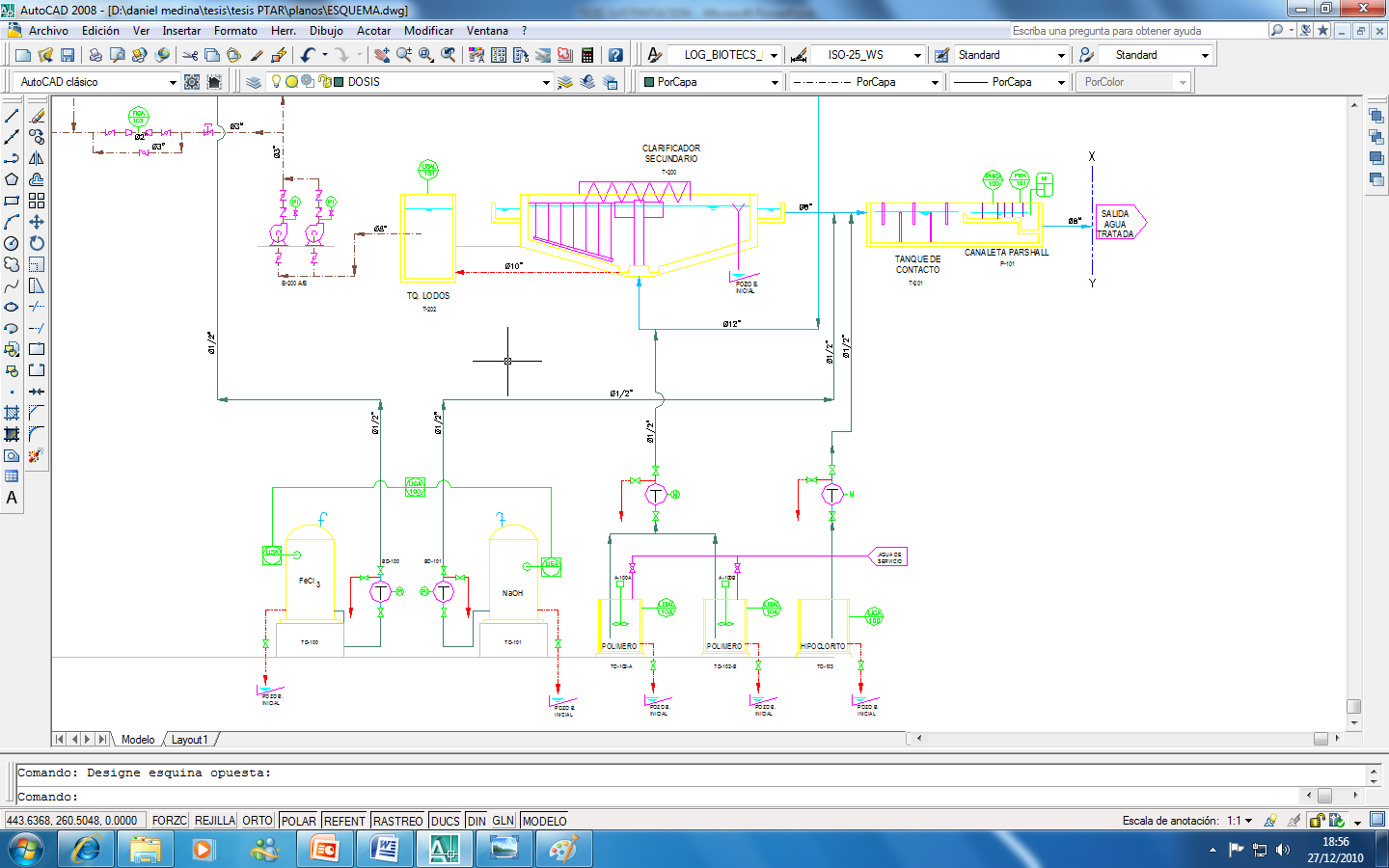 Sistema de tratamiento.- ESQUEMA
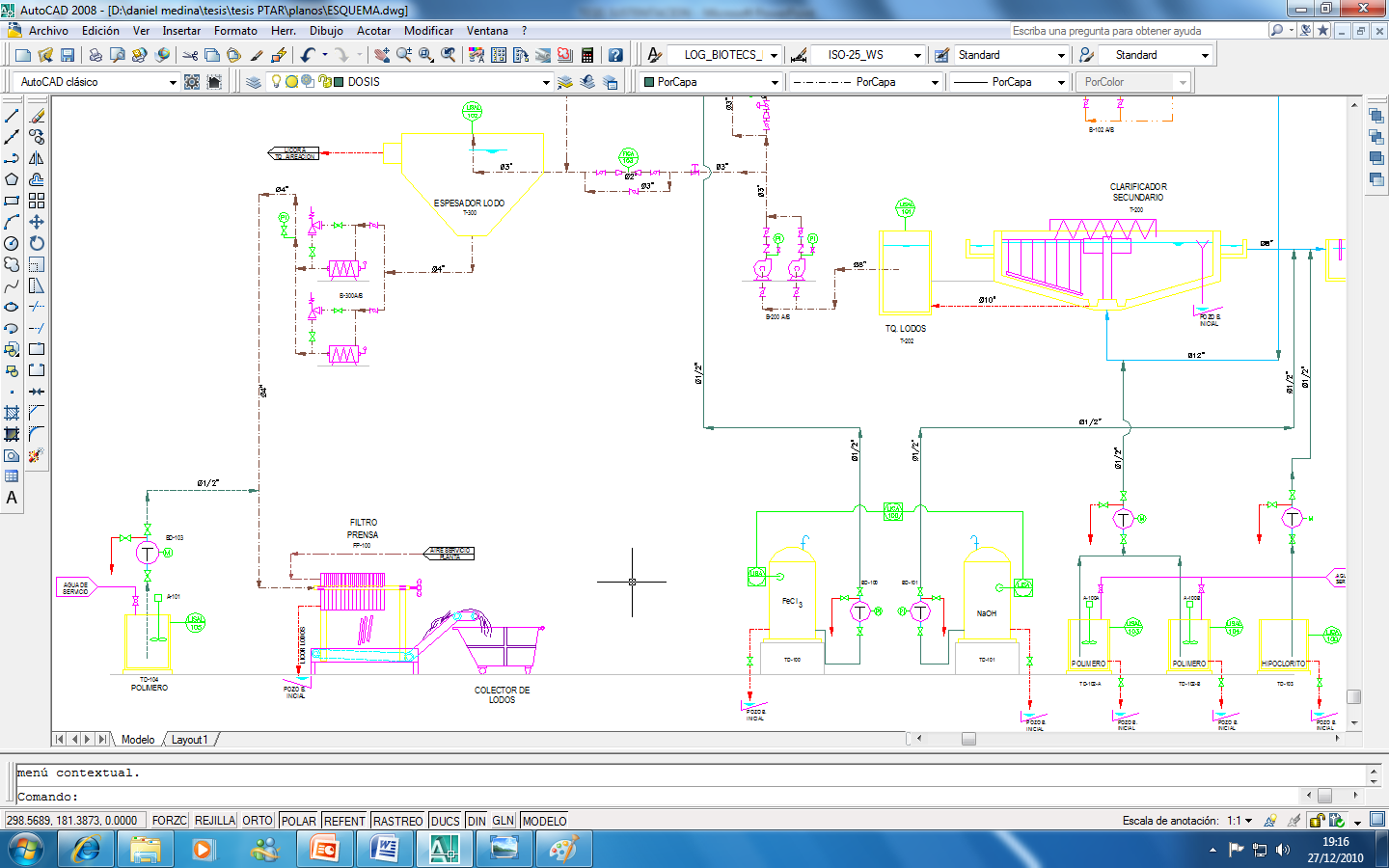 CONCLUSIONES
La depuración del agua residual juega un papel fundamental en el ciclo del agua. El agua se debe procesar y reciclar antes de devolverla  al medio natural del que procede. Este aspecto contribuye notablemente a la preservación de los recursos naturales.

La aplicación de correctas normativas ambientales y el buen uso de materiales construcción ayudaran a preservar este elemento tan vital para los seres vivos.
RECOMENDACIONES
El proceso de tratamiento de aguas residuales industriales puede mejorarse a través de otras fases como la potabilización y un acondicionador de fertilizantes, de esta manera se optimizaría toda la cadena de depuración.
Bibliografía
Manual de Diseño de Estaciones Depuradores de Aguas Residuales
Autor: Aurelio Hernández Lehmann

Introducción a la Ingeniería Sanitaria y Ambiental Vol. 1
Autores: Tejero- Suarez- Jácome- Temprano
 
Monografía de Depuración
Autora: Lilia Rosales González
                                                                                            
Potabilización del Agua 3ra. Edición
Autor: Jairo Alberto Romero Rojas

Memorias técnicas de Informes de Fiscalización de Plantas de Tratamiento de Aguas Residuales.
Autor: Ing. Franklin Villamar
Agradecimientos
A las autoridades, personal docente, familia y amigos por el apoyo incondicional que nos brindaron a lo largo de nuestra carrera universitaria.

A nuestro director de la Tesina Sr. Ing. Gastón Proaño por la paciencia y la inmensa colaboración que nos brindo. 

Un agradecimiento especial al Sr. Ing. Julio Rodríguez que siempre motivo con empeño, vida y energía por cada uno de sus alumnos a querer nuestra carrera de Ingeniería Civil.